2008 Rain Harvest Workshop
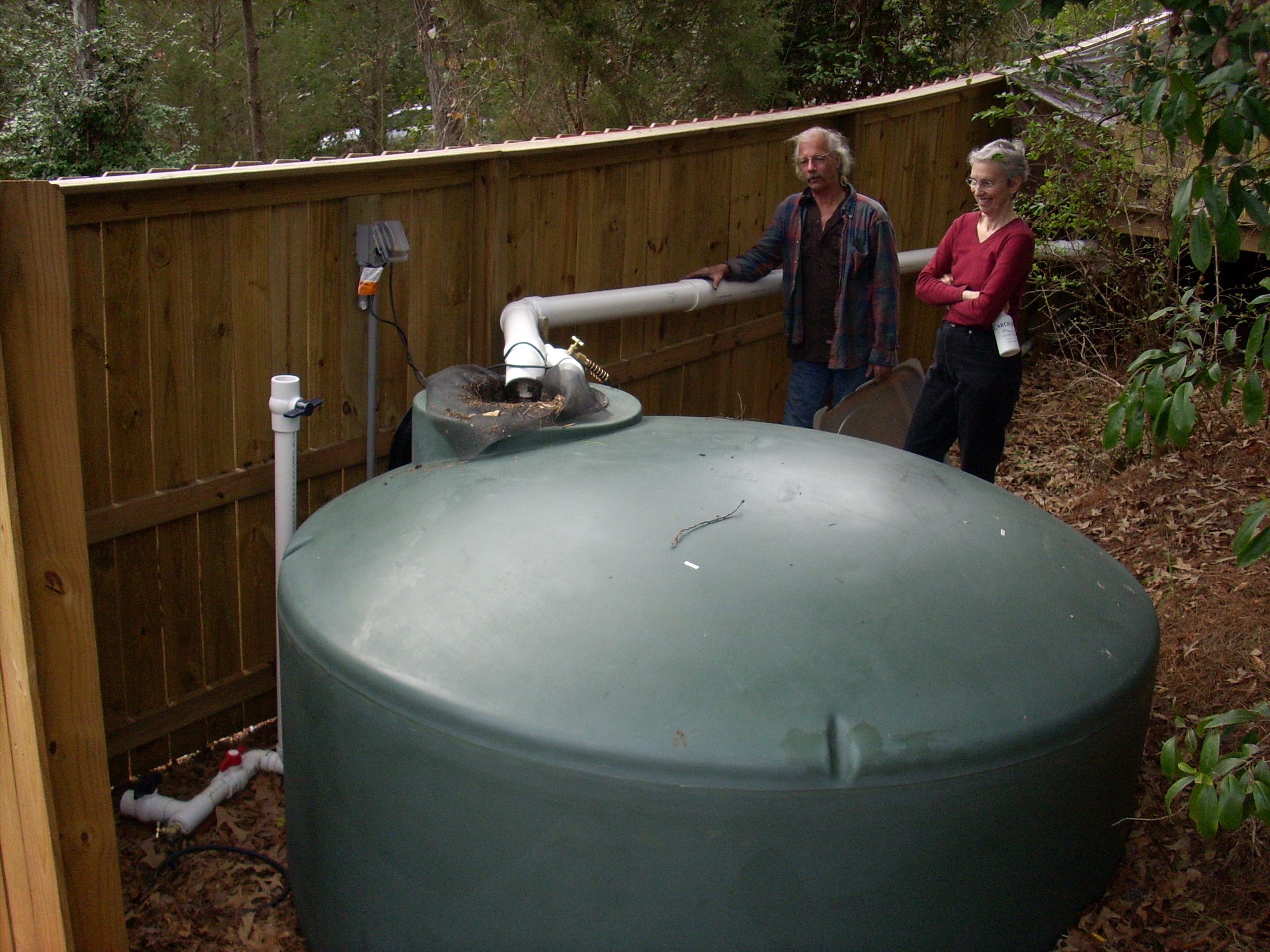 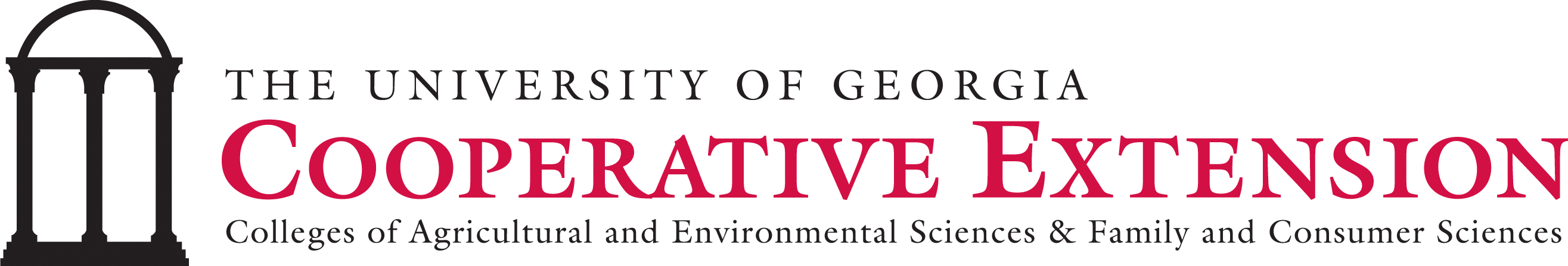 Frank Henning
UGA Watershed Extension Agent
Workshop Support
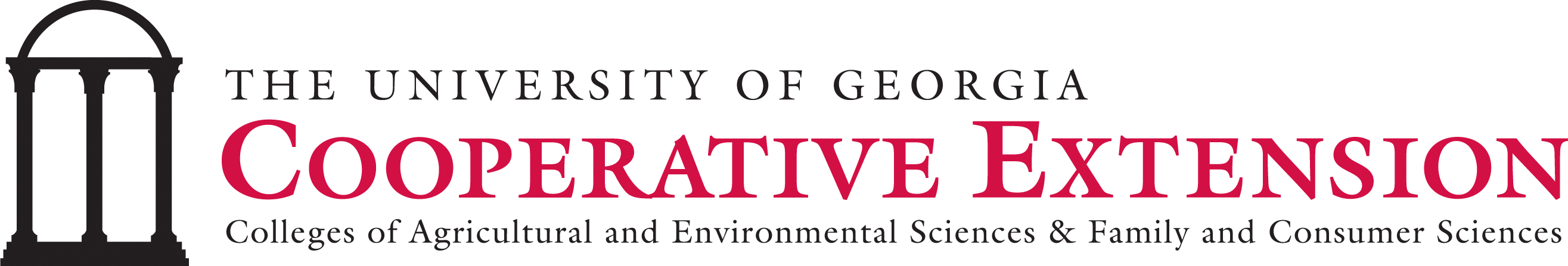 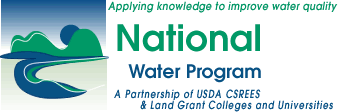 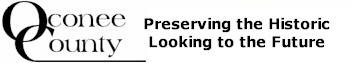 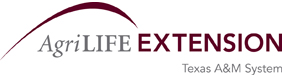 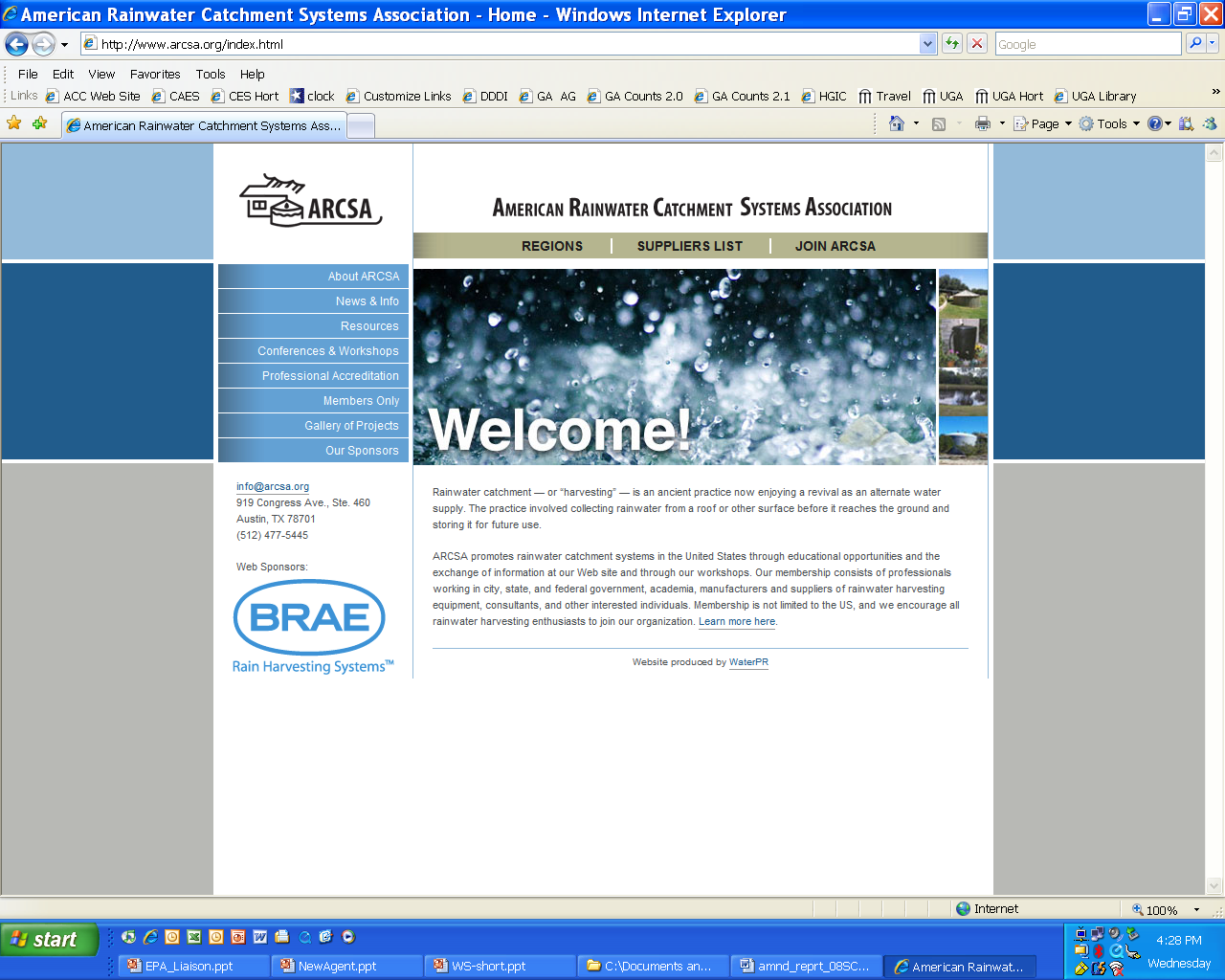 [Speaker Notes: Thanks to USDA CSREES Water Quality Program]
Georgia’s Water
9.5 million people depend on a clean water supply.

The population is increasing by more than 2.2 % a year making GA the 5th fastest growing state in the nation.
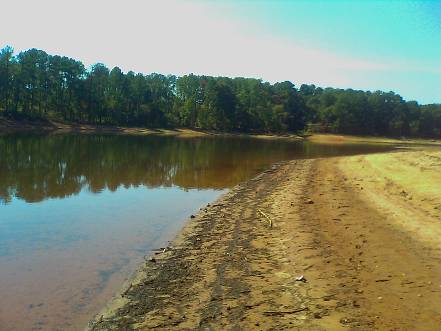 http://drought.unl.edu/gallery/2007/Georgia/LakeHartwell2.htm
© 2006 National Drought Mitigation Center
Georgia’s Growth & Water Use
1950 - 2000
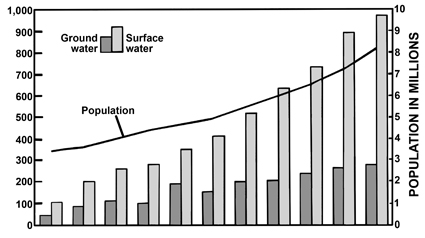 - GA Water Use increased 20% between 1990 – 2000 (EPD, 2007)
- 16% increase in population projected for 2000 – 2010 (Bachel, 2003)
Urban Areas
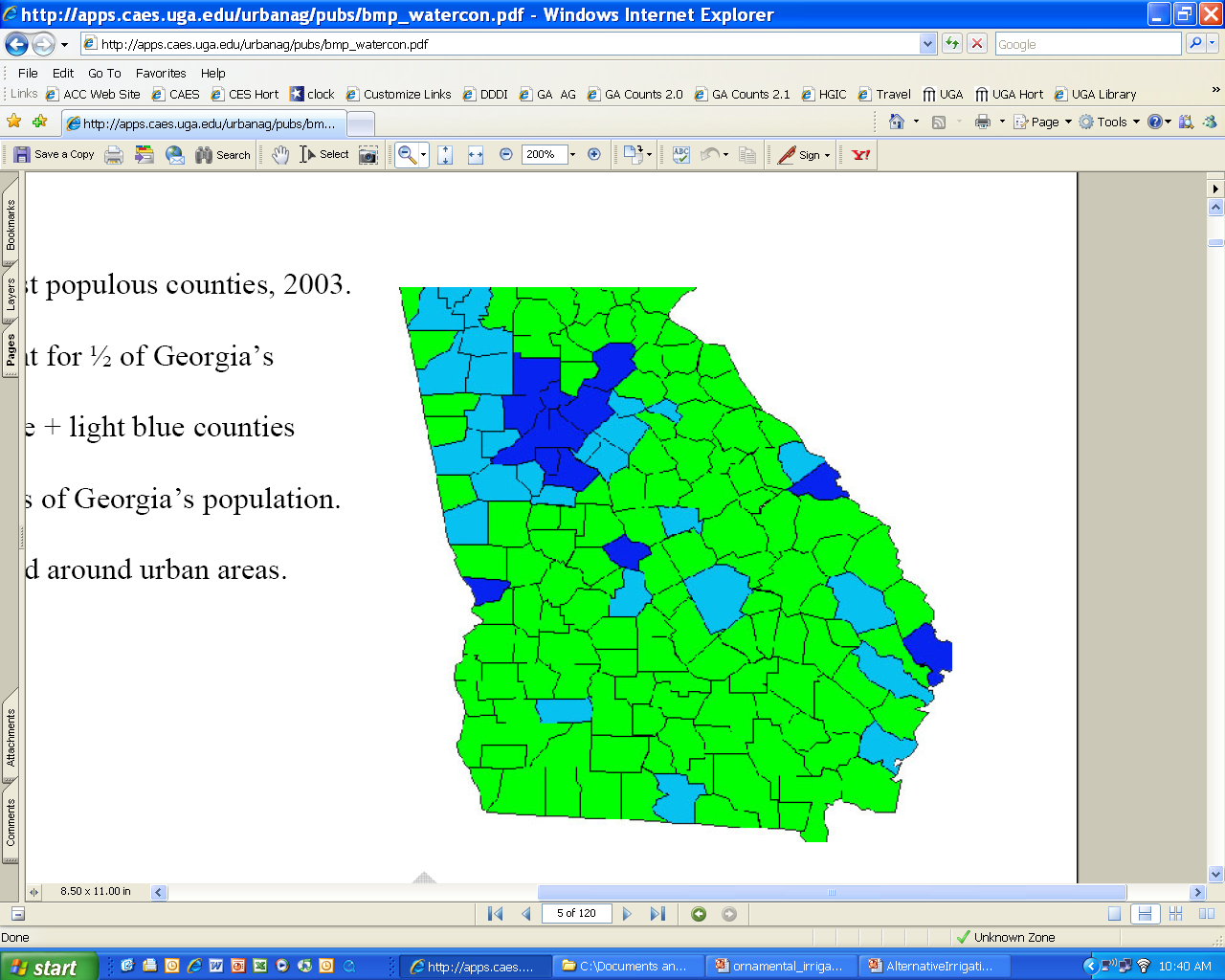 1/2  population in
   12 urban counties
2/3 population
 in 40 counties
Water Restrictions
Georgia one of the fastest growing states
Demand for water is increasing
Water is not unlimited
Lack of water can harm
		-wildlife
		-landscapes
		-business
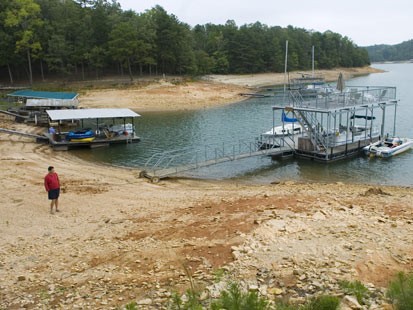 Environmental Benefits
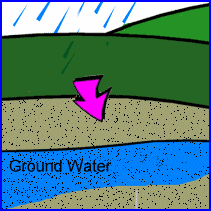 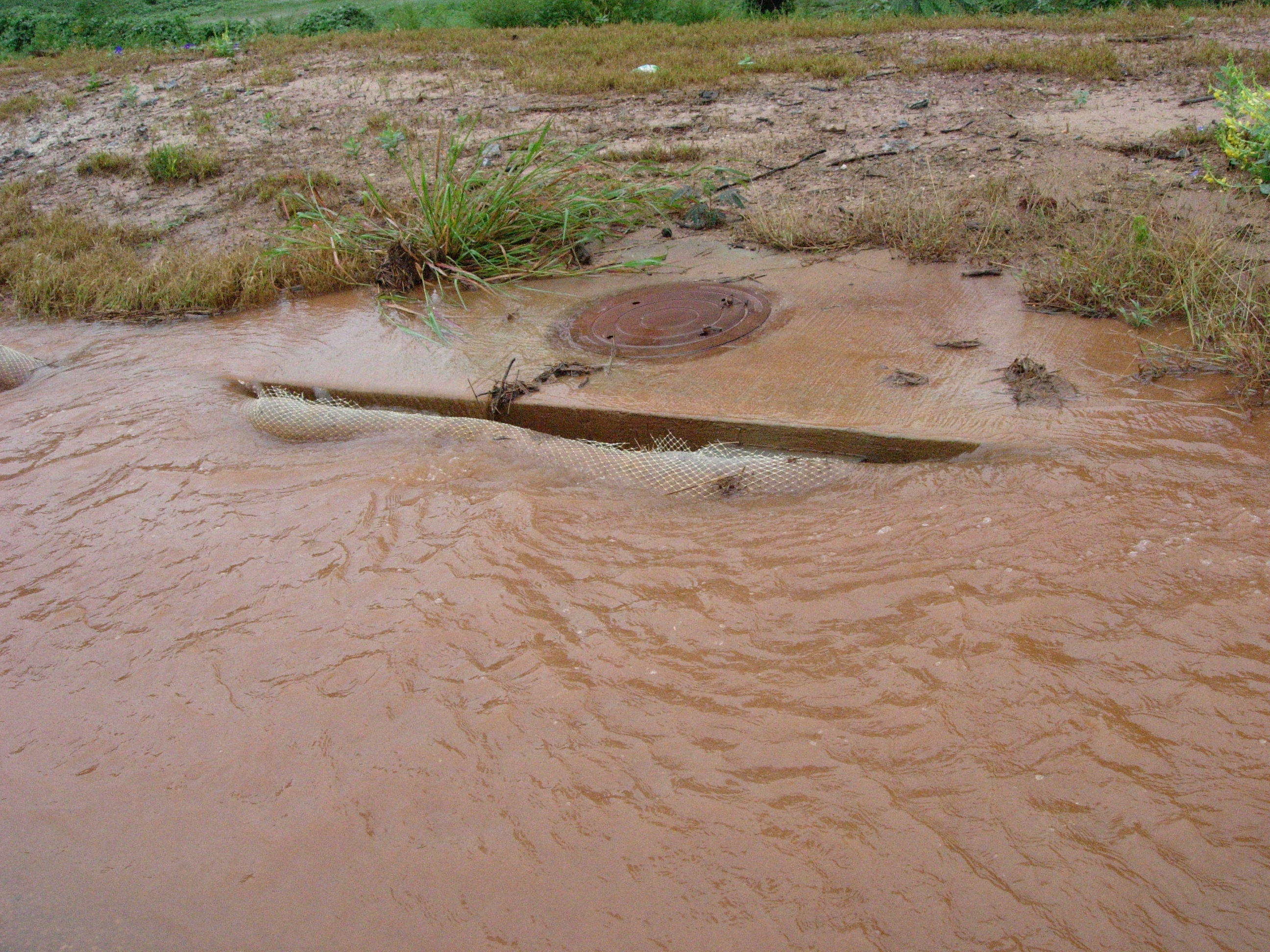 reduce erosion
increases infiltration
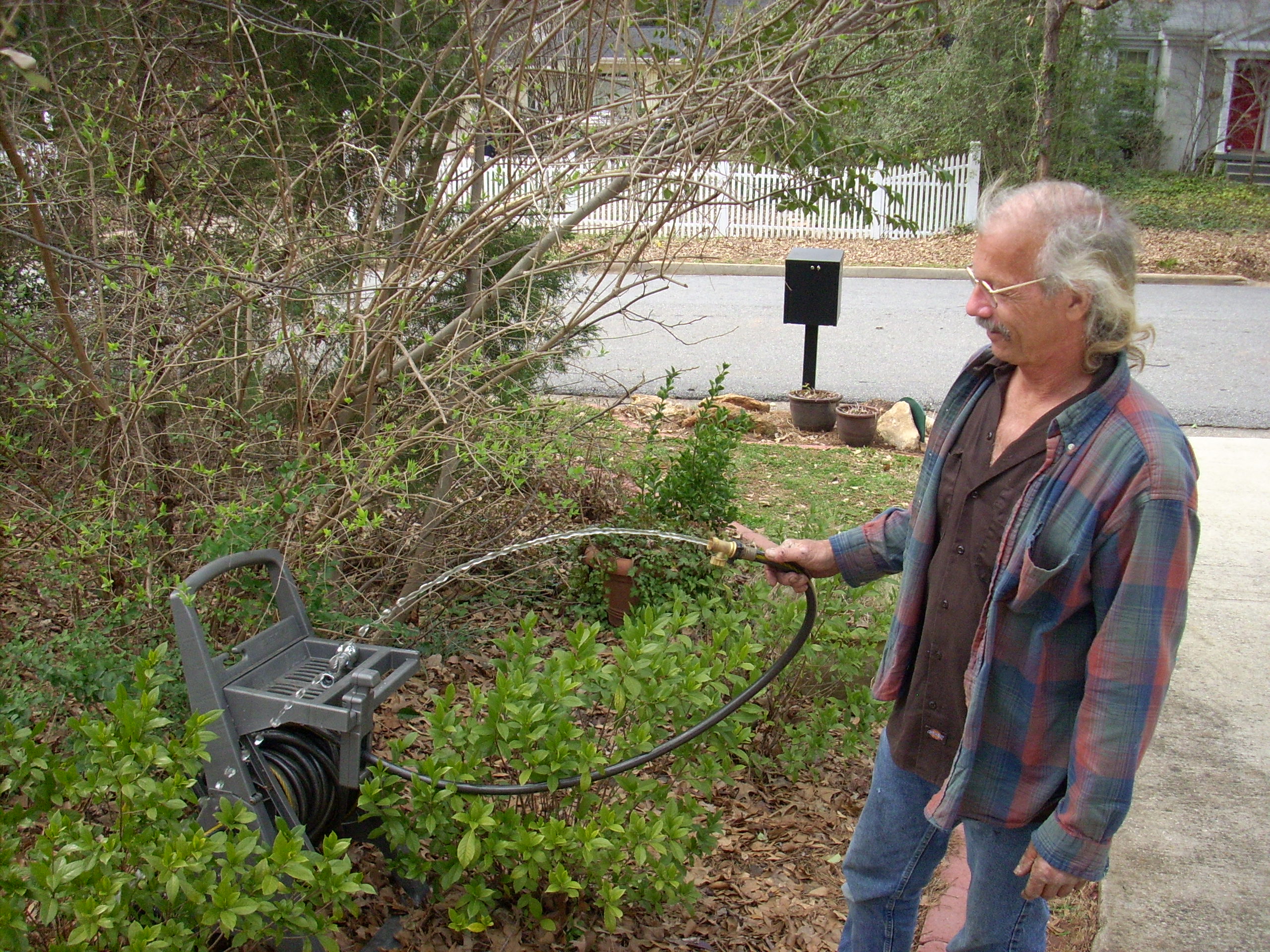 reduce water use
Rainwater & Condensate Water
 Irrigation is not restricted (ban proof)
 Large quantities can be harvested
- May be enough to meet landscape needs
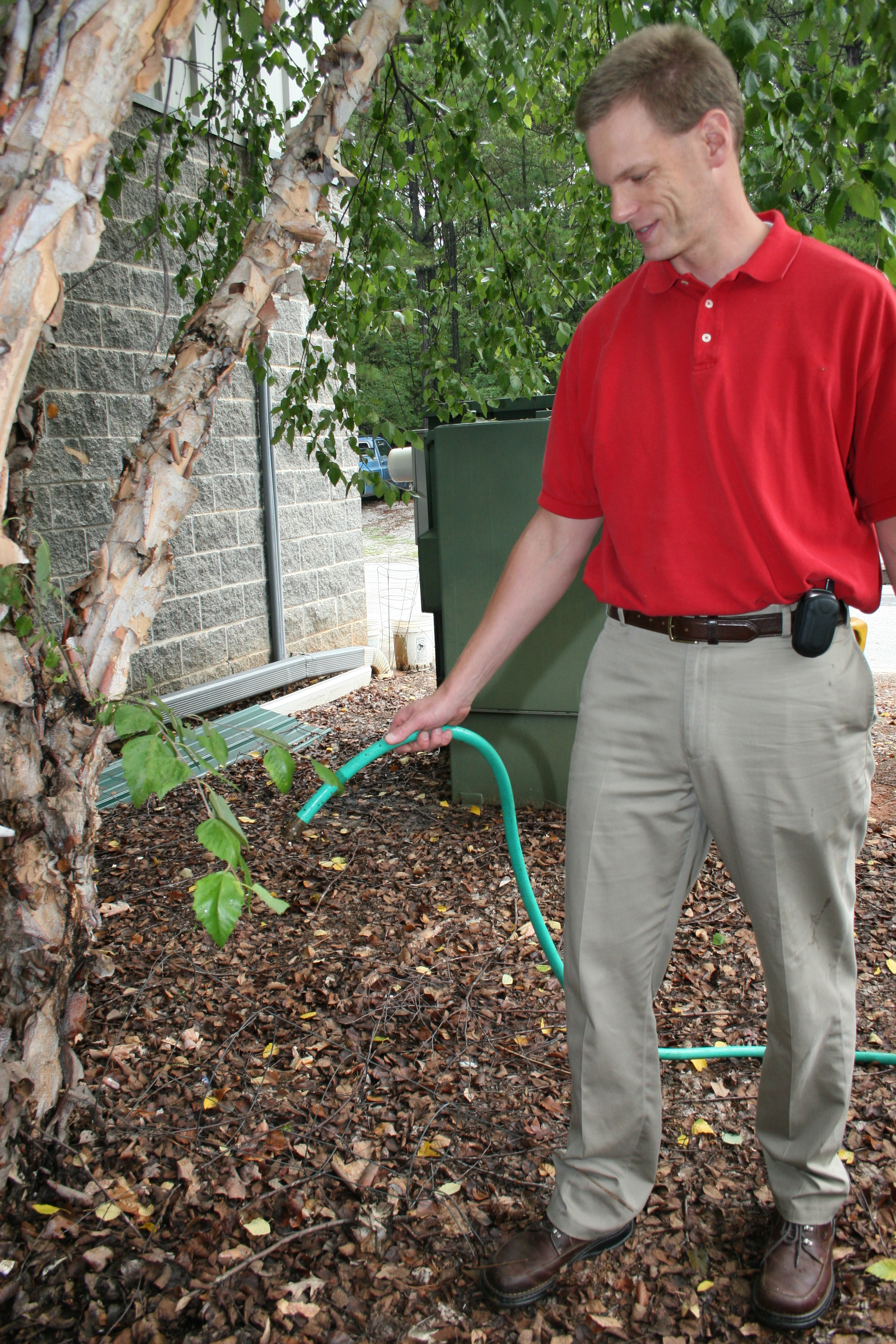 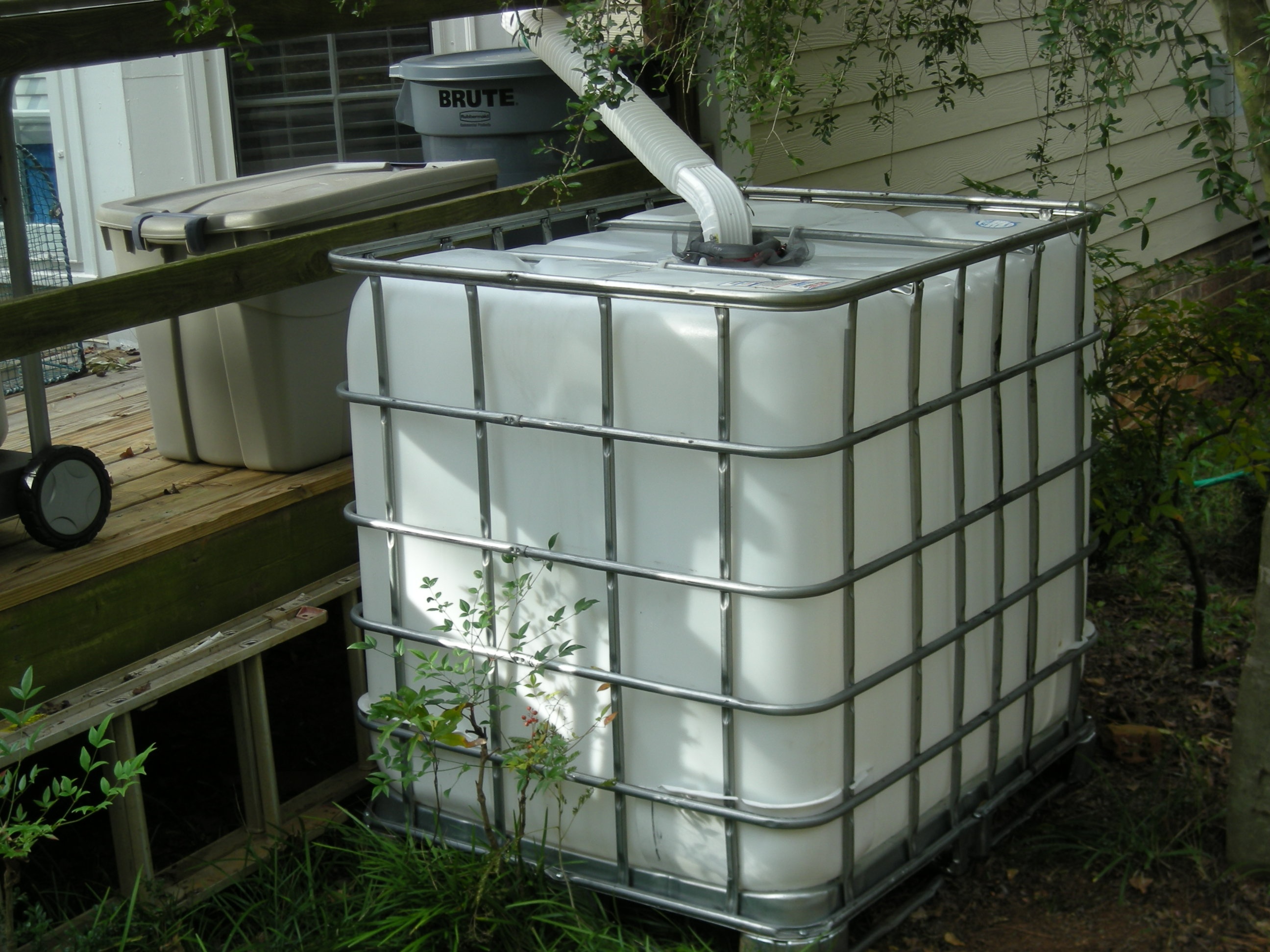 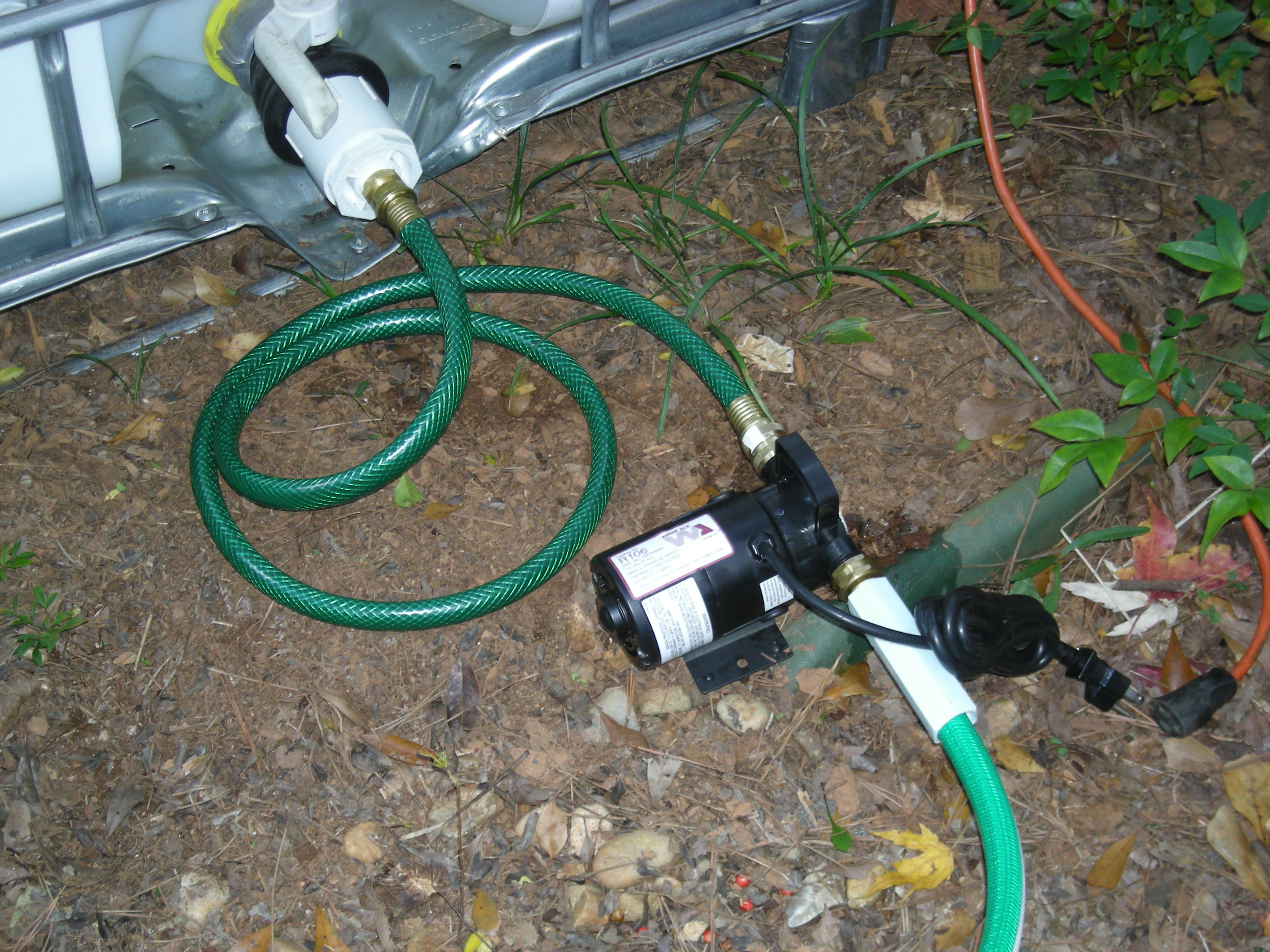 Irrigating with Harvested Water
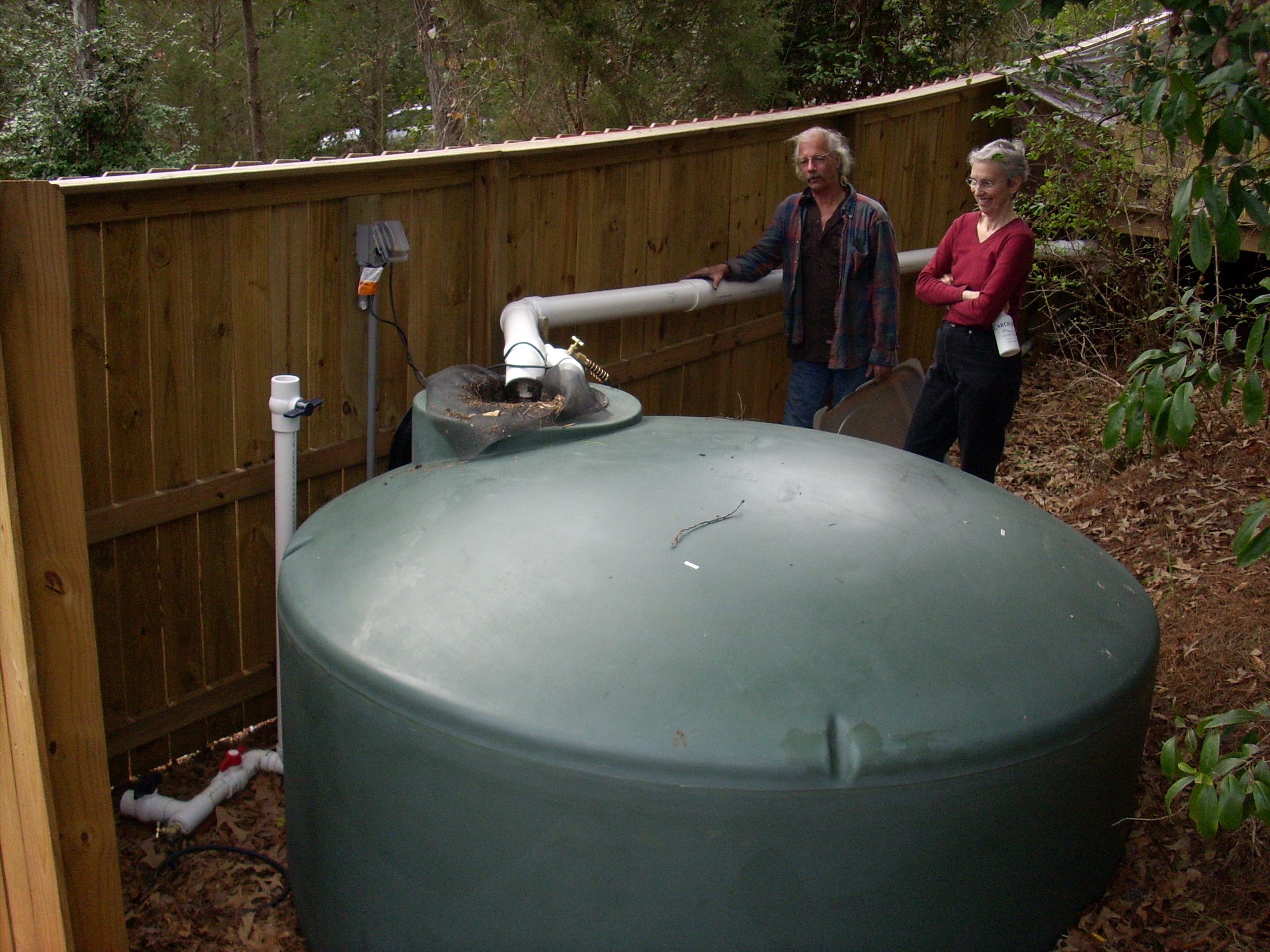 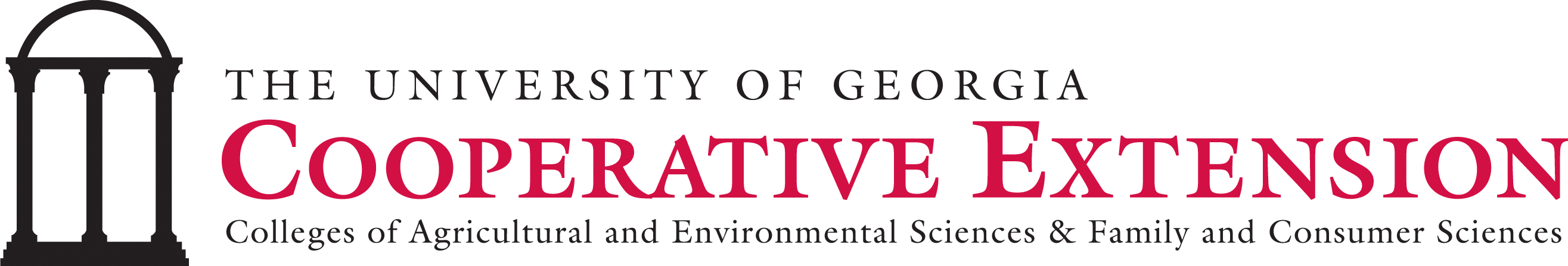 Frank Henning
UGA Watershed Extension Agent
1. How much water is needed for irrigation?
2. How much water can be harvested?
3.How much water can be stored?
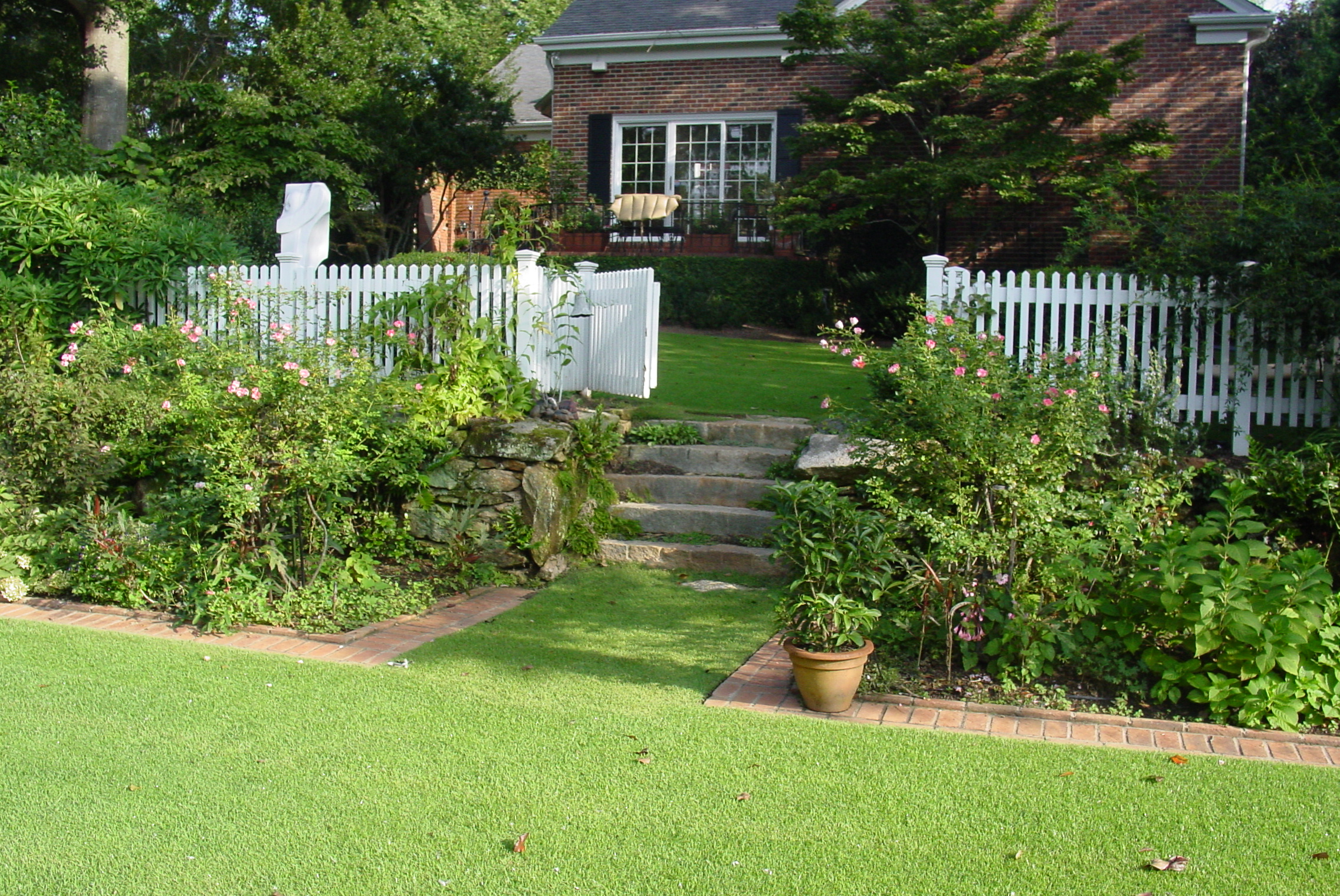 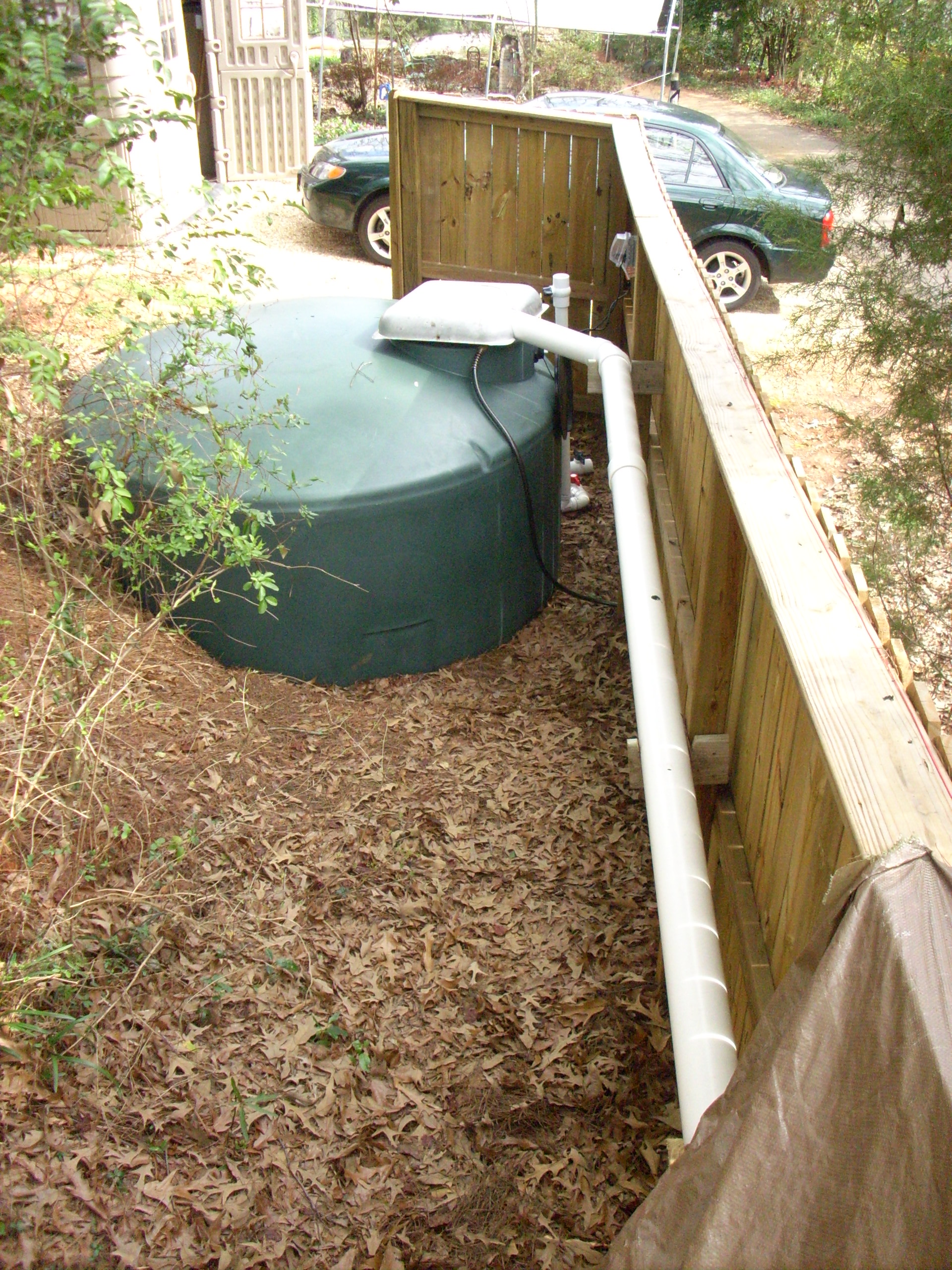 ?
?
?
needs
supply
storage
Rules of thumb for irrigation
Shrubs:
-Simple - apply one gallon of water per foot of plant height (daily, weekly, or monthly)
-Scientific – ET or soil moisture
 Lawns
up to once a week - one inch per 
application
 Trees
up to once a week, one inch of water
under entire canopy
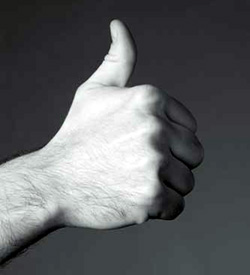 Area based  
water use
Low
Low
H
H
Lawn
25’ x 40’ = 1,000 ft2
1” per week = 624 gal.
~2500 gal./month
Do we need to water lawns?
[Speaker Notes: Even a small lawn that is only 1,000 square feet may need nearly 2,500 gallons of irrigation each month. Are we interested in storing 2,500 gallons of water for every 1,000 square feet of lawn area. Will turf survive without supplemental irrigation? Can we live with dormant turf?]
Drought Tolerance of Turfgrasses
Hybrid bermudagrass
  Zoysiagrass
  St. Augustinegrass
  Centipedegrass
   Tall Fescue
Most
Least
[Speaker Notes: As you can see not all turfgrass species are created equally.  In Georgia we are lucky to be in a transition area where many different species of turf can be grown.  Please consider choosing a turfgrass based on its drought tolerance.]
7’
7’
Water use based on
Plant Height
3’
4’
3’
6’
Ornamentals
50’ of plant = 50 gal.
4’
3’
50 gal./week
~200 gal./ month
6’
7’
*Can we harvest & store 200 gal. per month?
[Speaker Notes: If you add the height of all the woody plants in this landscape that need irrigation the total sum is 50 feet. In your landscape you may have drought resistant plants that only need to be watered every other week, once a month or not at all. However, if we use our rule of thumb on this landscape and provide 1 gallon of water per foot of plant height we would apply 50 gallons of water per week, or 200 gallons per month. Can we store 200 gallons of water.]
House
Landscape Irrigation Needs
Landscape Plant Map
* 1 gallon of irrigation per foot of plant height, applied x times per month
How much Rainwatercan be harvested?
Draw house footprint 
Divide roof into areas that go to each gutter (delineate catchments)
Measure each catchments dimensions (length & width)
Calculate catchment area for each gutter
Roof area calculations:
Area = Length x Width
Example:
50’
Yellow roof area
Length = 50’
Width = 15’
50 x 15 = 750 sq. ft.
15’
[Speaker Notes: You can connect rainbarrels together or simply divert excess water]
How much water is available
To harvest?
25’
For every inch of rainfall:
624 gallons per 
1,000 square feet
40’
0.624 gallons per
square foot
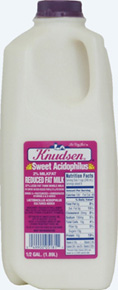 >
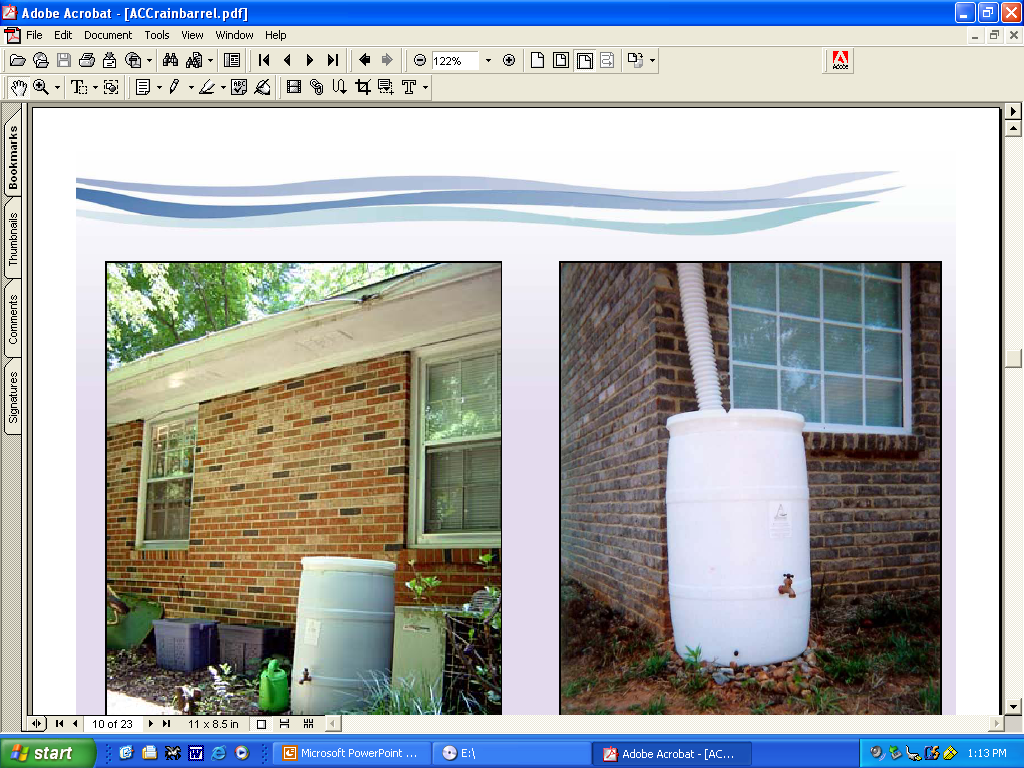 a 75% - 95% harvest potential for rooftops, Arizona Dept. of water resources data
Drought Year Rainfall (2007) Athens, GA
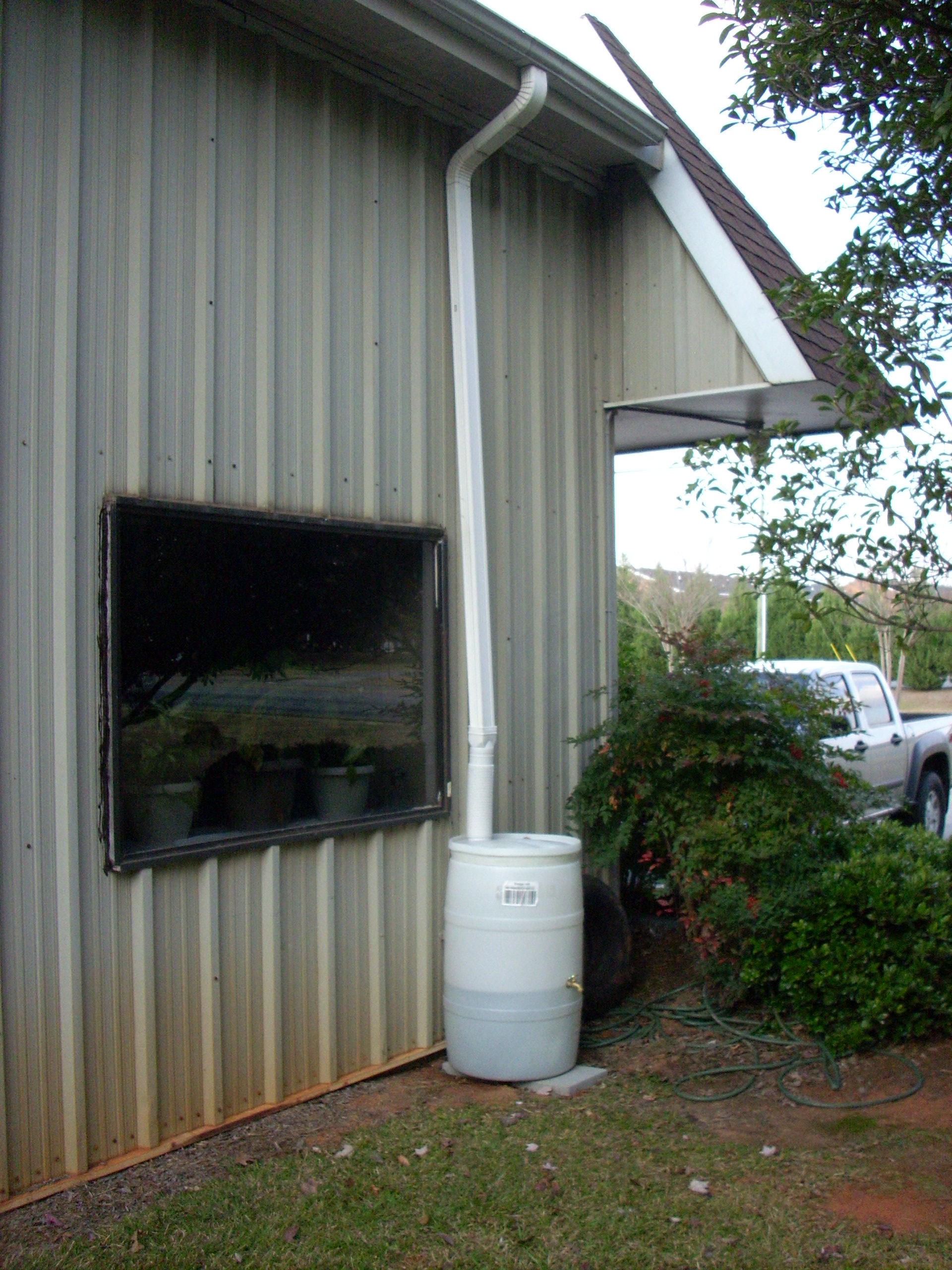 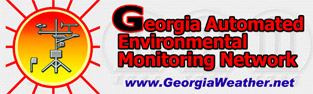 [Speaker Notes: 2007 was a 150 year drought and during the growing season there was still over an inch of rain each month except May.]
Rainfall on a 20 x 50’ roof area (1,000 ft2)
Athens, GA 2007 (drought year)
a
aRain harvest potential from rooftops, Arizona Dept. of water resources
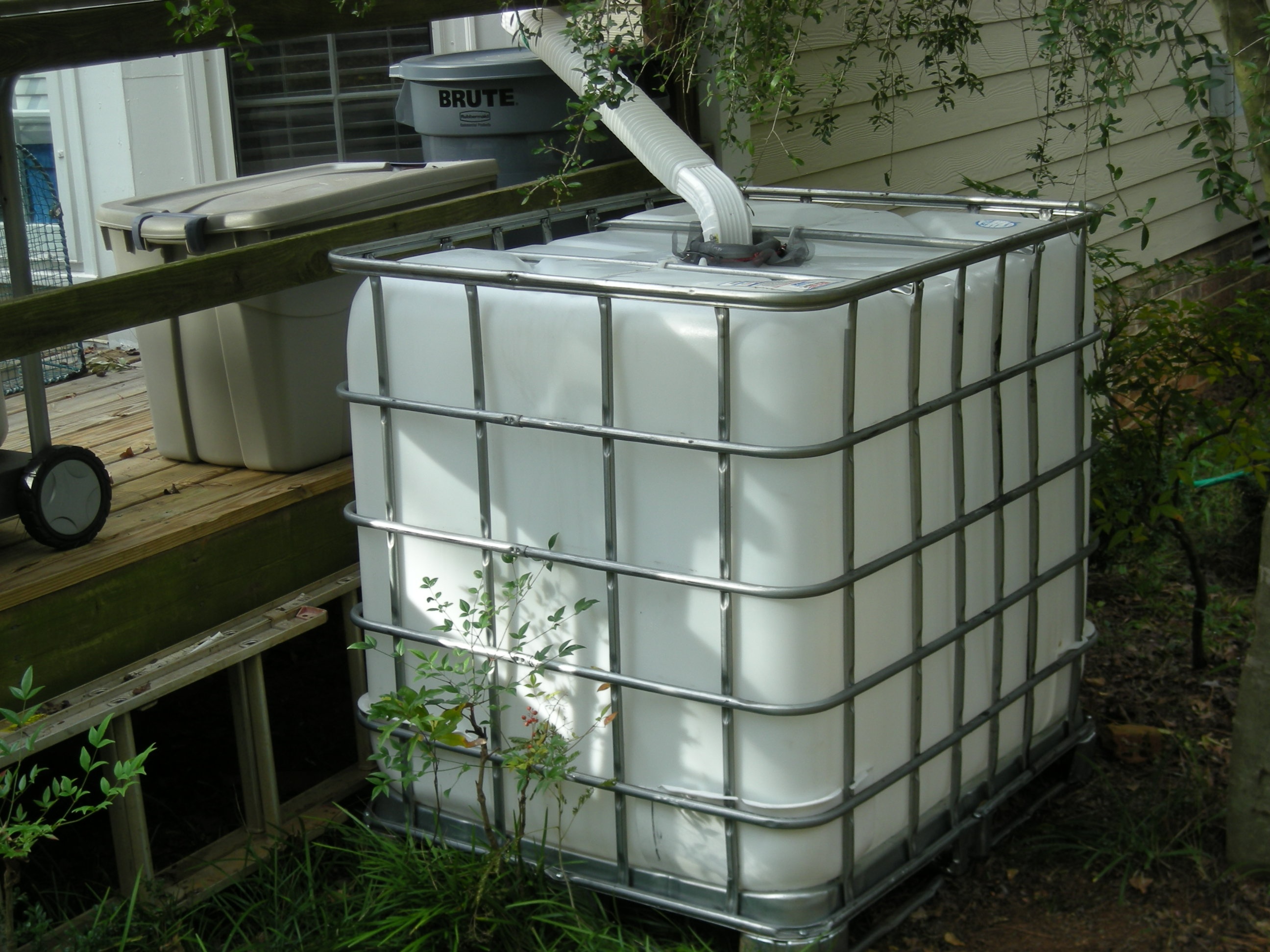 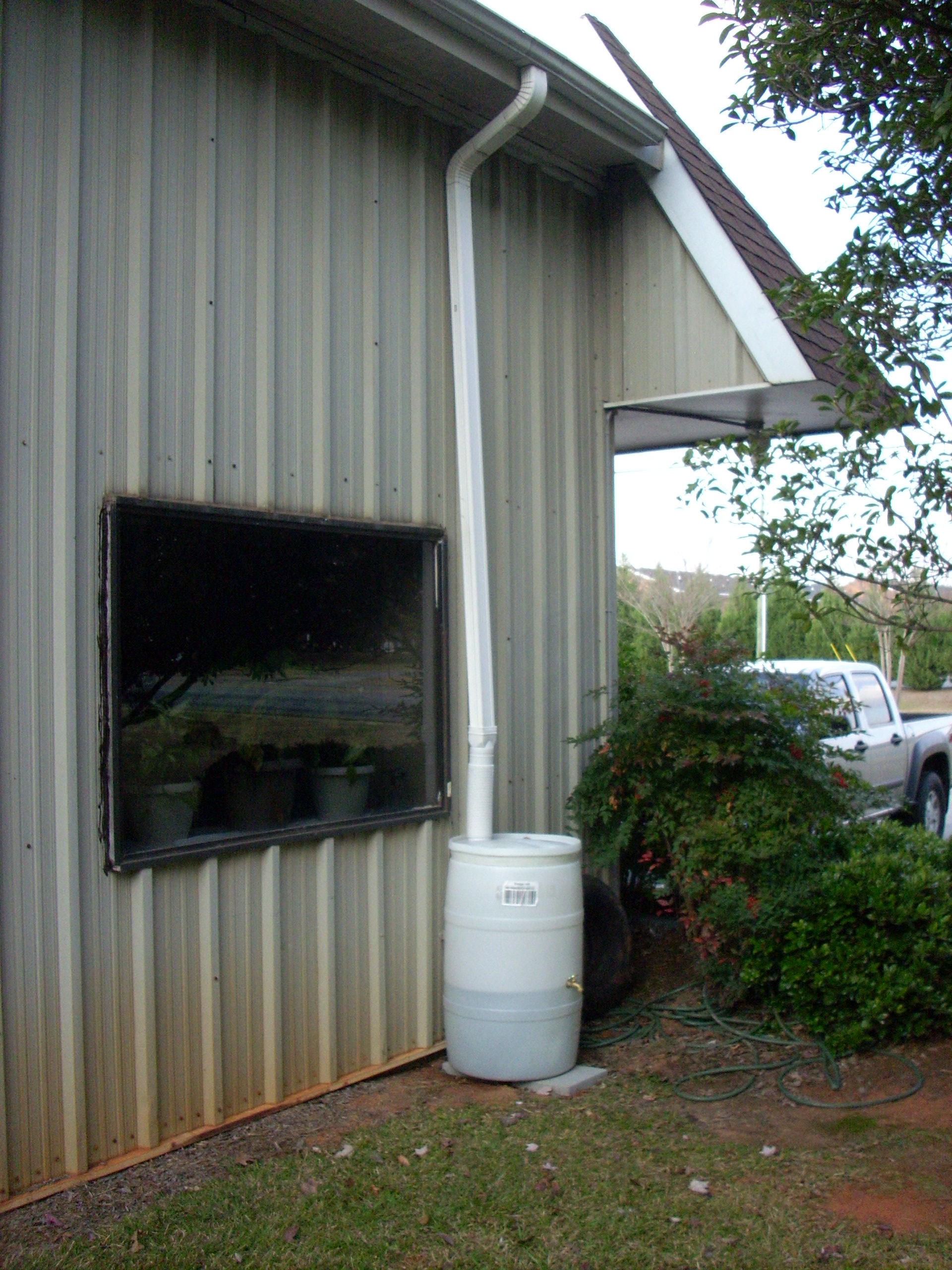 275 gallons
- Inexpensive
 Unactractive
 Algae?
 Time and Labor
55 gallons
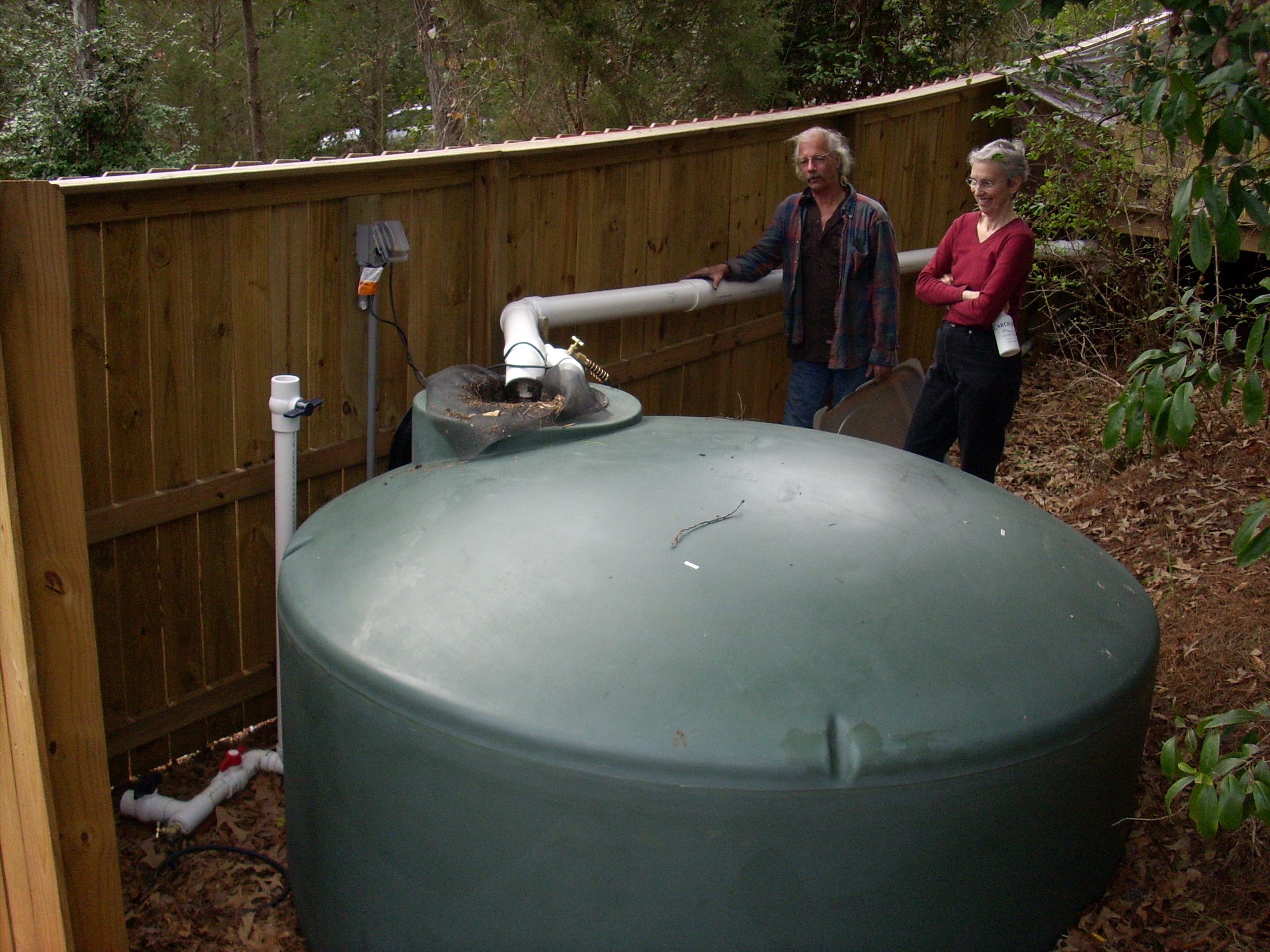 - 1200 gallons ($400+)
 Opaque
 Attractive
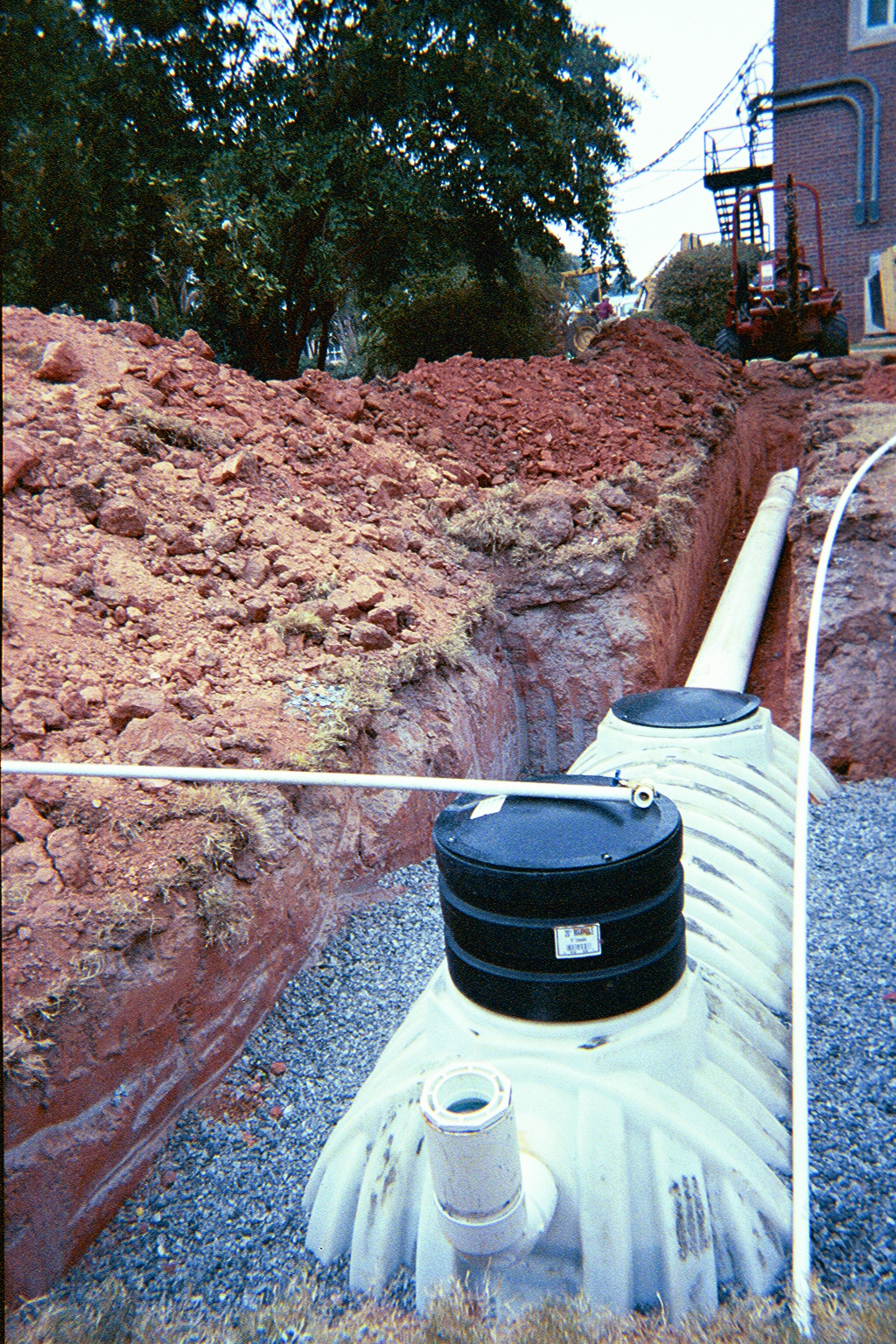 Buried Tanks
- Septic tanks (baffles)
- More expensive
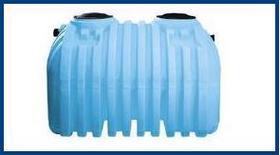 - $1,000/1000 gallon
 Excavation required
 Pump
 Floatation prevention
Value of Harvested Rain WaterAthens-Clarke County
~ 10 year return on a system that costs $500
Condensate from  Air Conditioners and Dehumidifiers
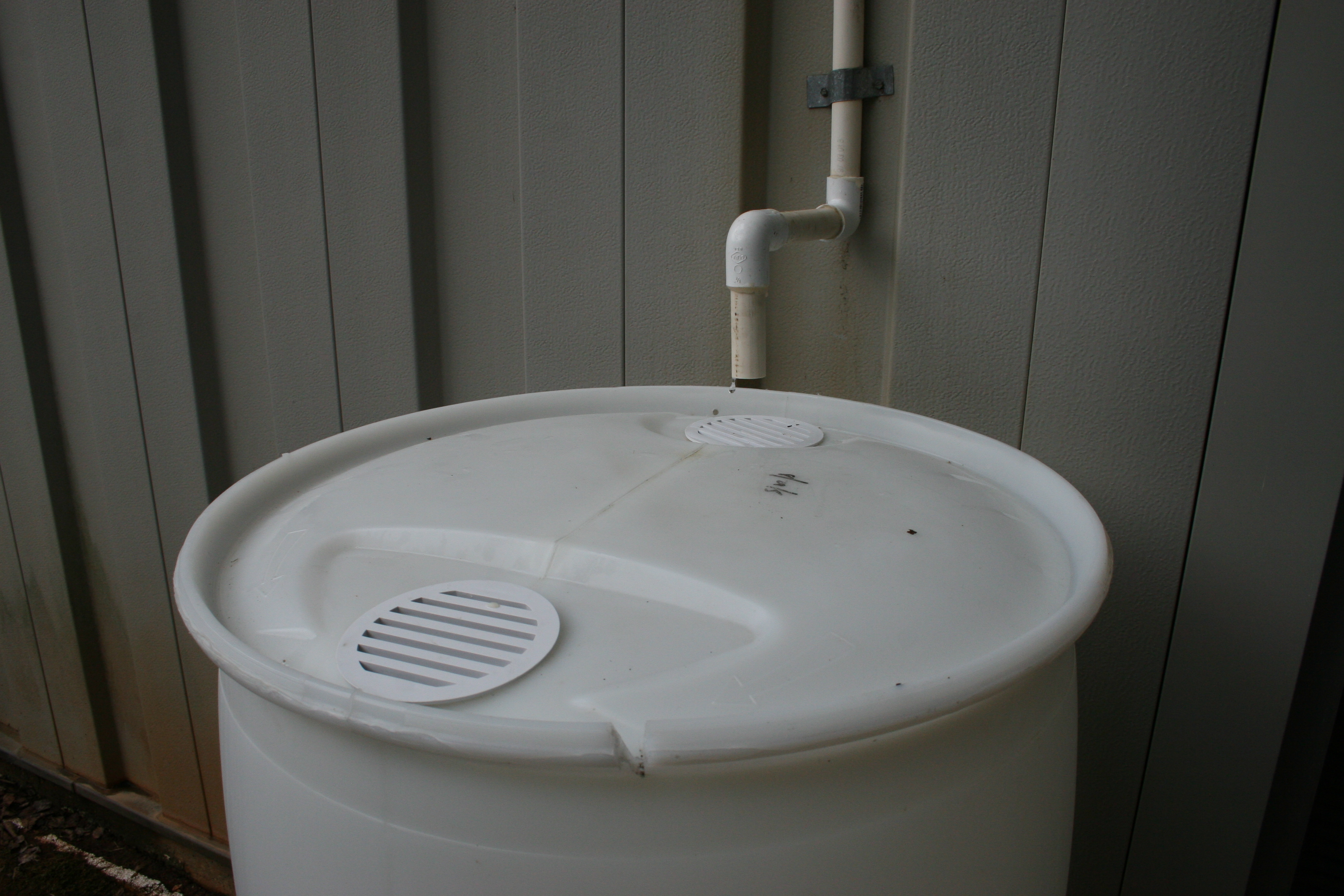 Home AC can produce over 5 gal./day
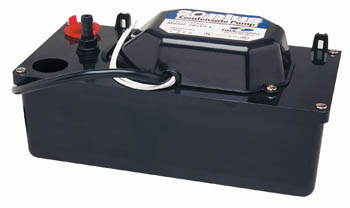 Condensate pump
-$50
-25 gal/hr
-15 feet of head
Need ~7 gal/day to get 200 gal/month
Value of Harvested CondensateAthens-Clarke County, 10 gpd drip
< 10 year return on $100 investment
Irrigating With Harvested Water
Conserve by watering individual plants
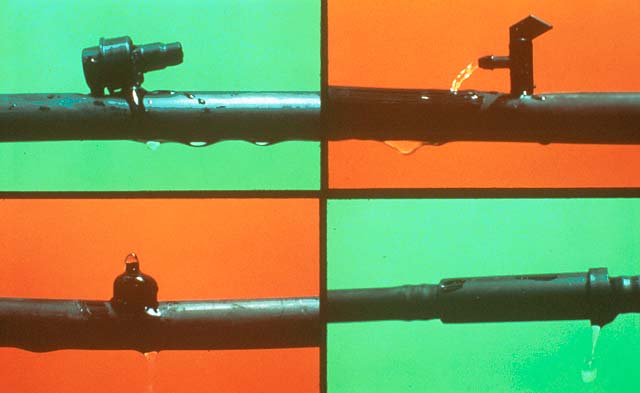 [Speaker Notes: 4. PRAYER FOR RAIN.  Periodic drought makes the problem even more pronounced, causing reservoir and river levels to drop and often forcing water authorities and elected officials to place restrictions or bans on outdoor water use in an effort to conserve available water supplies.]
Irrigation Controller
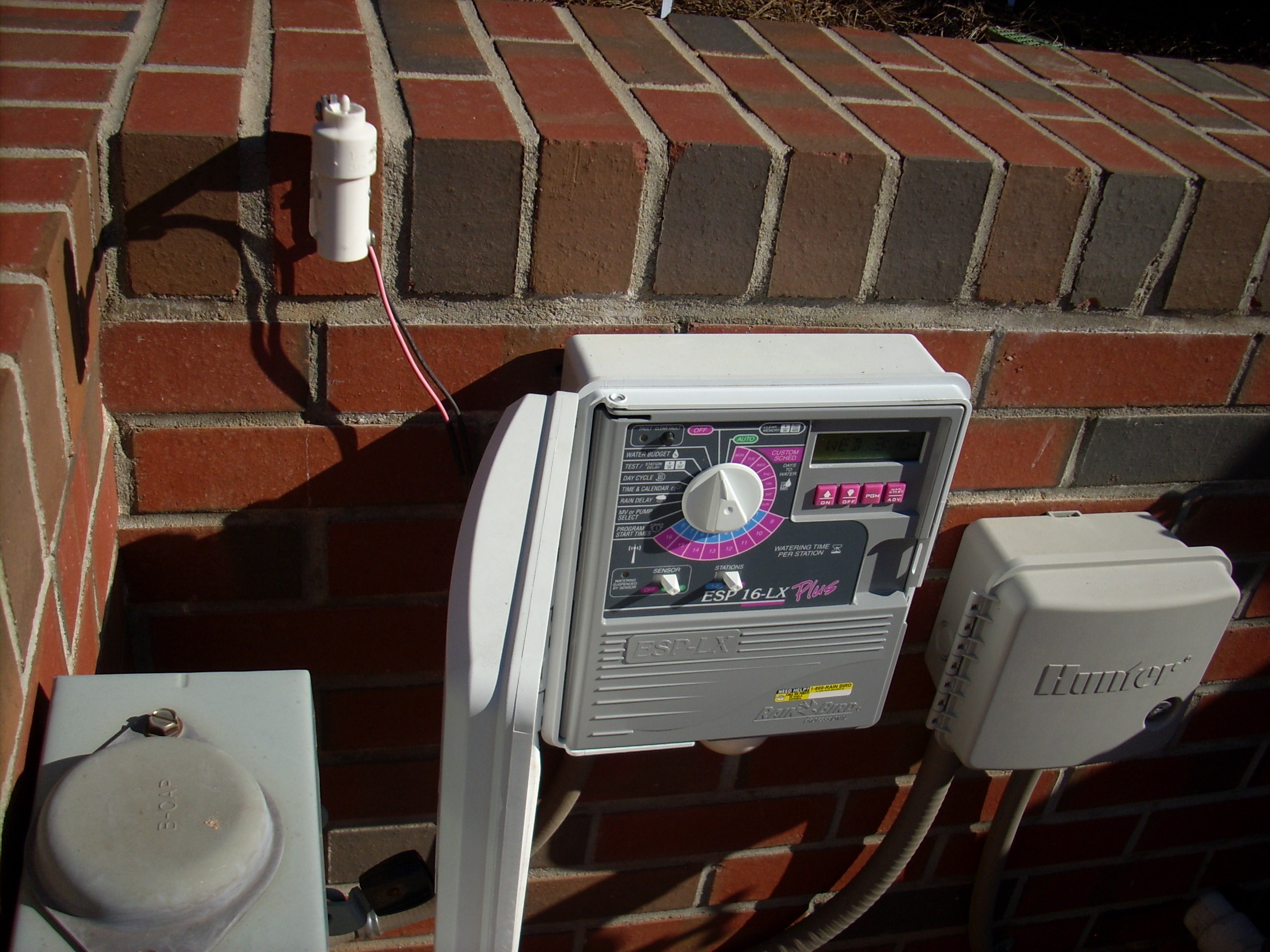 GFCI
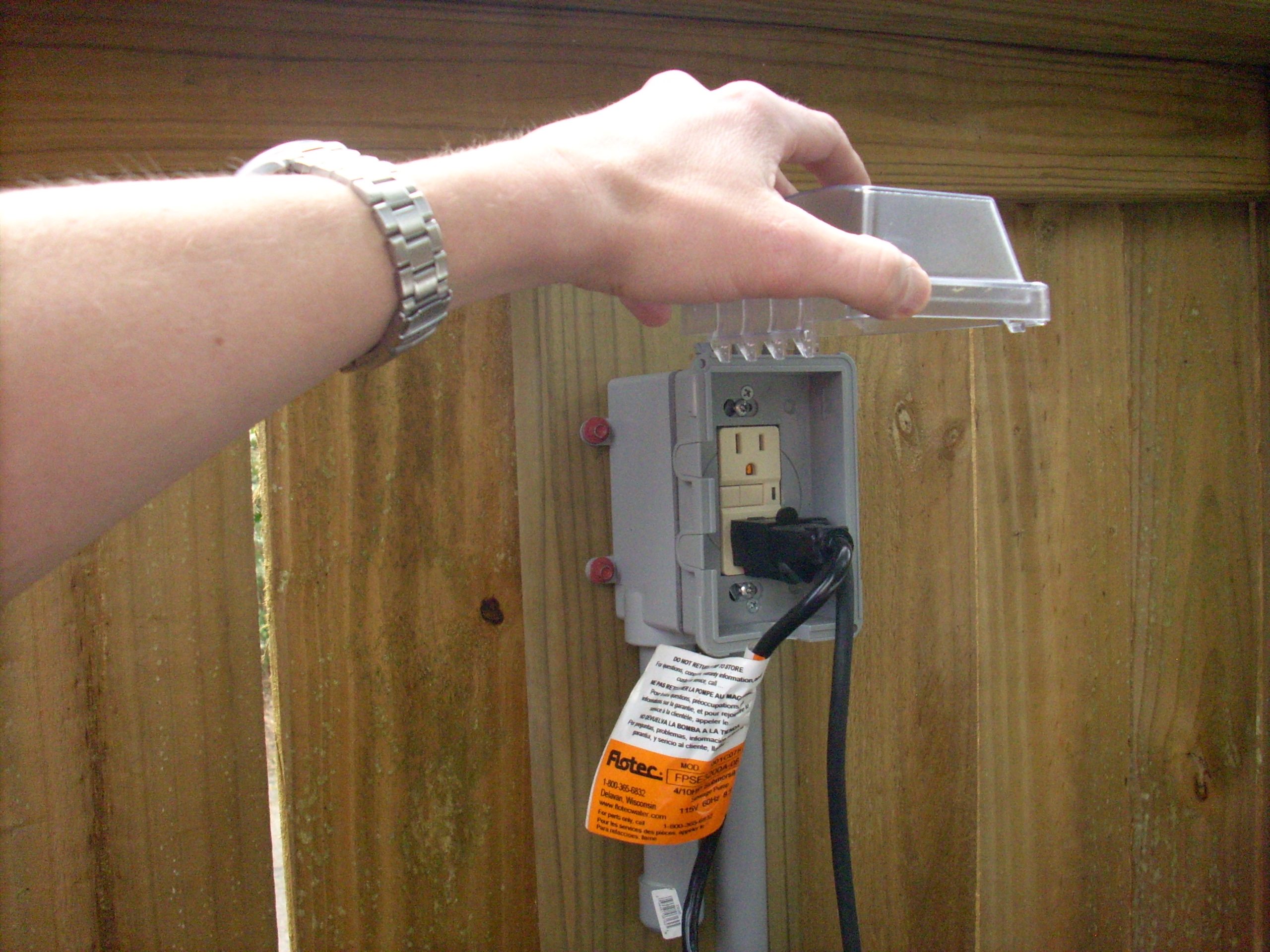 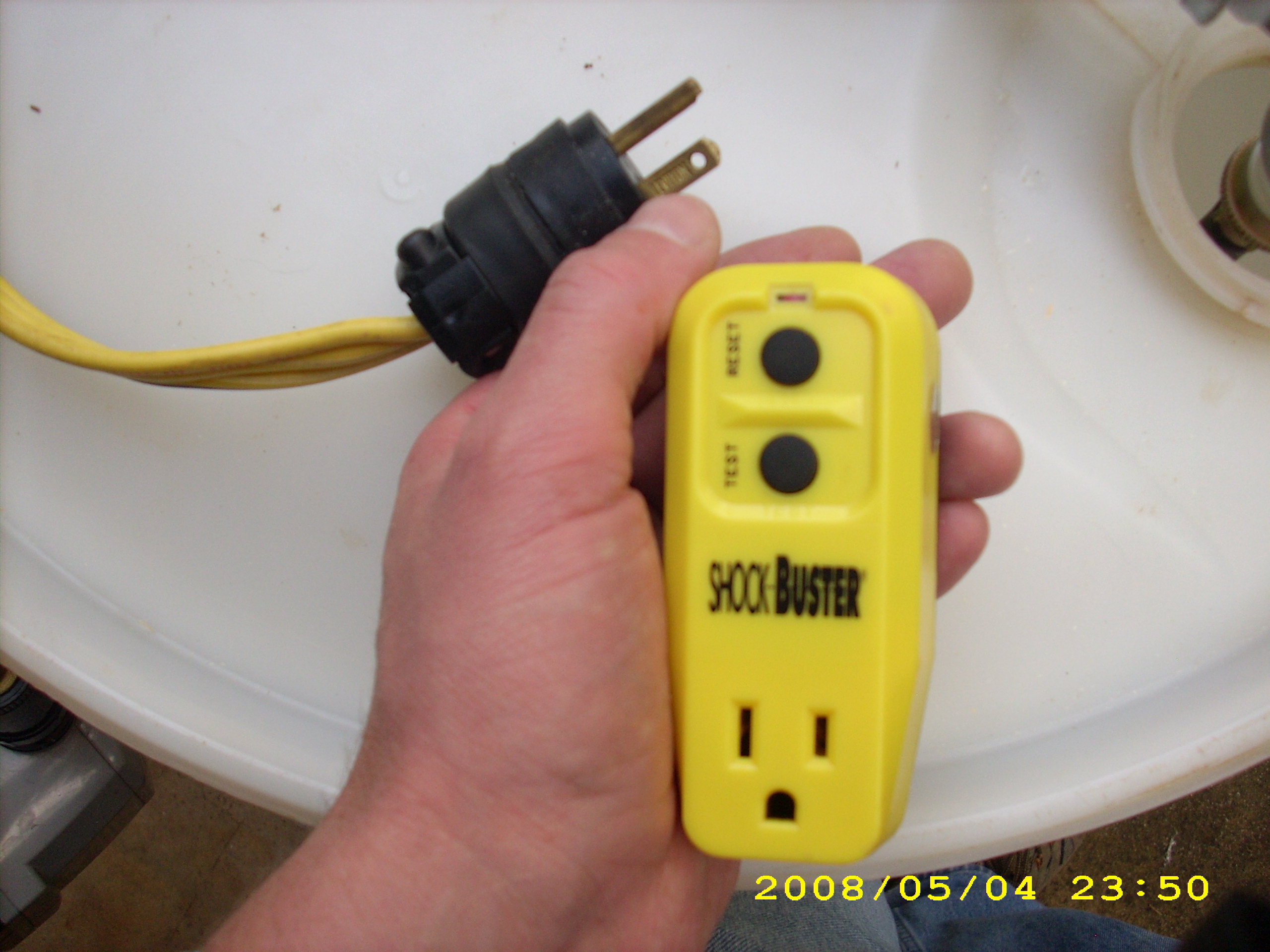 NC State Cistern Pump Publication
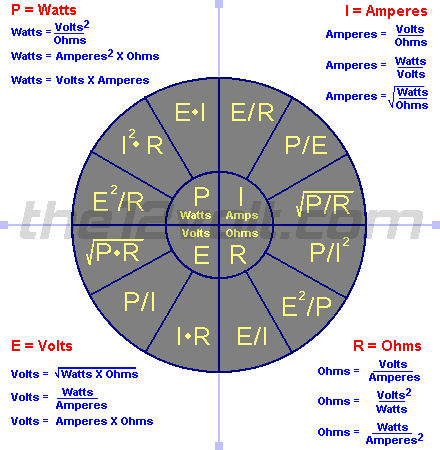 Understanding Electricity
Ohm’s Law
Watts = Volts x Amperes
230 Volt, 5 Amp pump = 	1150 Watts
115 Volt, 5 Amp pump = 	575 Watts
24 Volt, 5 Amp pump = 	120 Watts
12 Volt, 5 Amp pump =	 60 Watts
Pump Relay
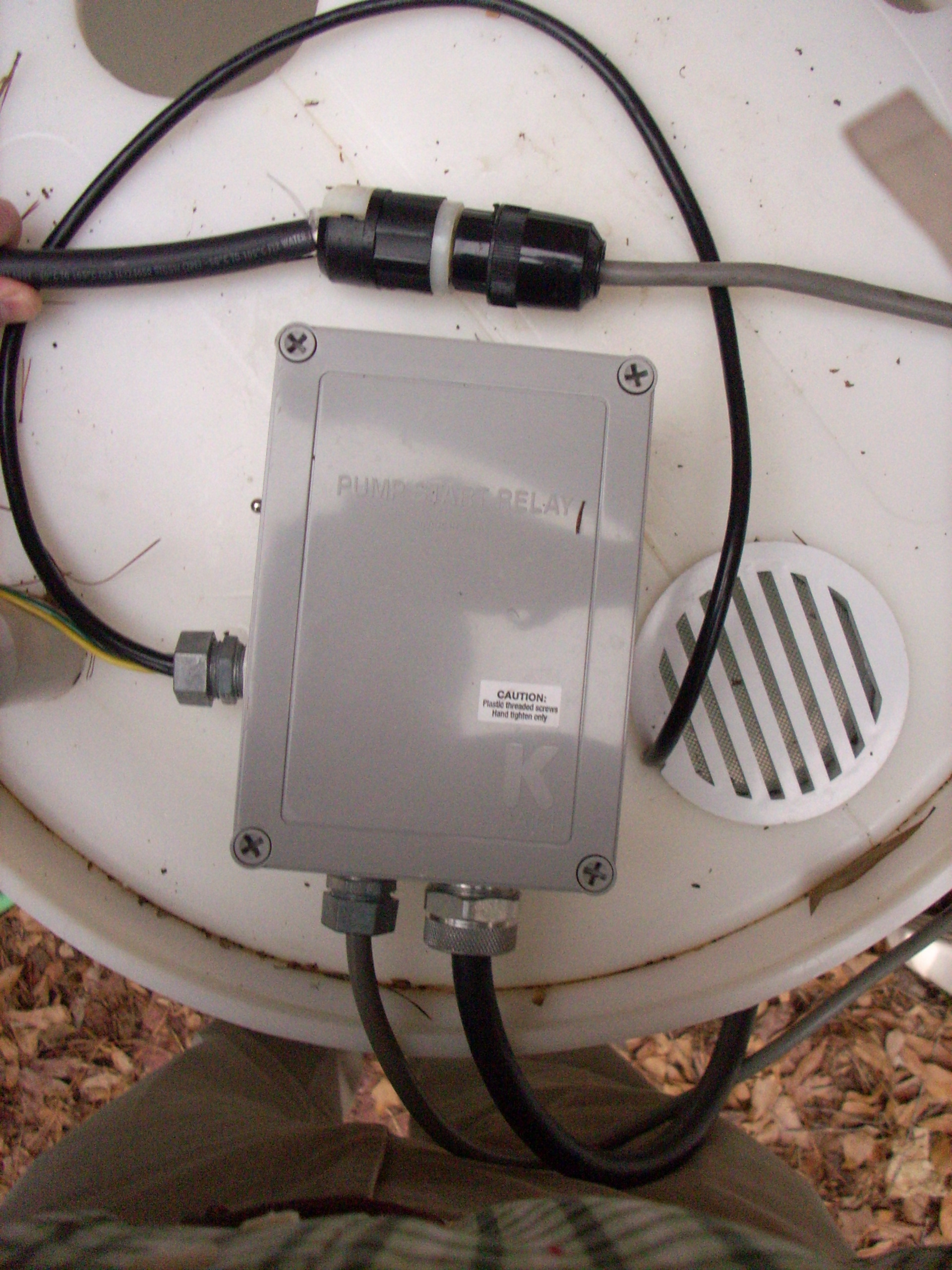 - 24 VAC from irrigation controller “flips switch”
 Can be used to control AC or DC pumps
 Can install an outlet for “plug-in” pumps
Pumps
Centrifugal
 230VAC
Magneto drive
115 VAC
Piston Pump
115 VAC
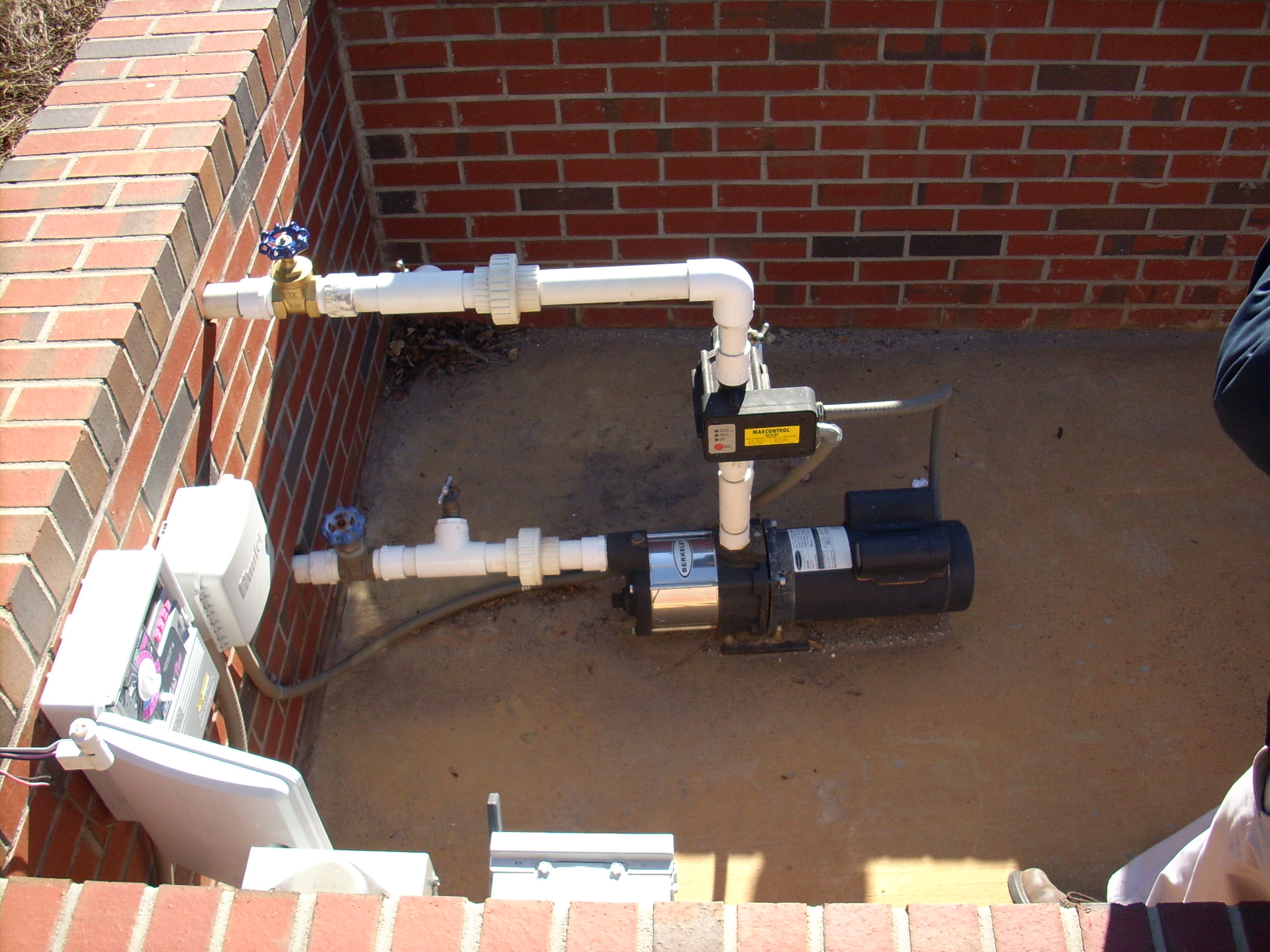 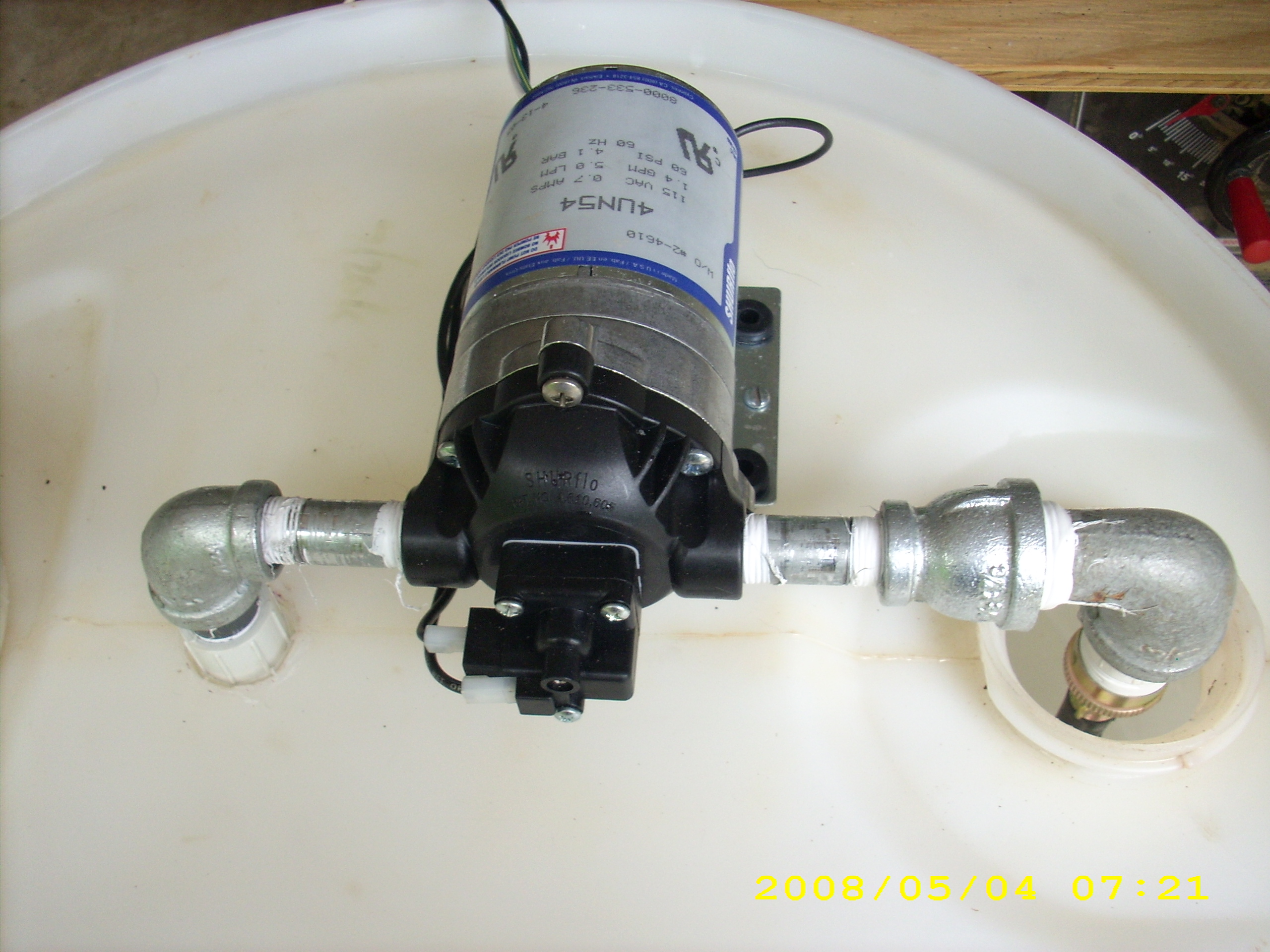 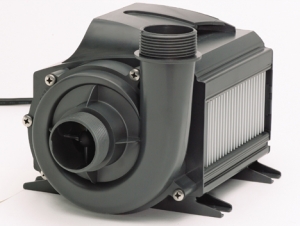 - May need intake screen
 May need to divert some water back to                                                                                                       	reservoir to cool pump (prevent deadhead)
 Consider pressure 
Loose 1 psi for every 2.31 feet of head
Drip irrigation may require certain pressure (25psi)
[Speaker Notes: Doesn’t take a big pump to deliver 50 gallons of water in an hour, once per week]
Pressure Switch
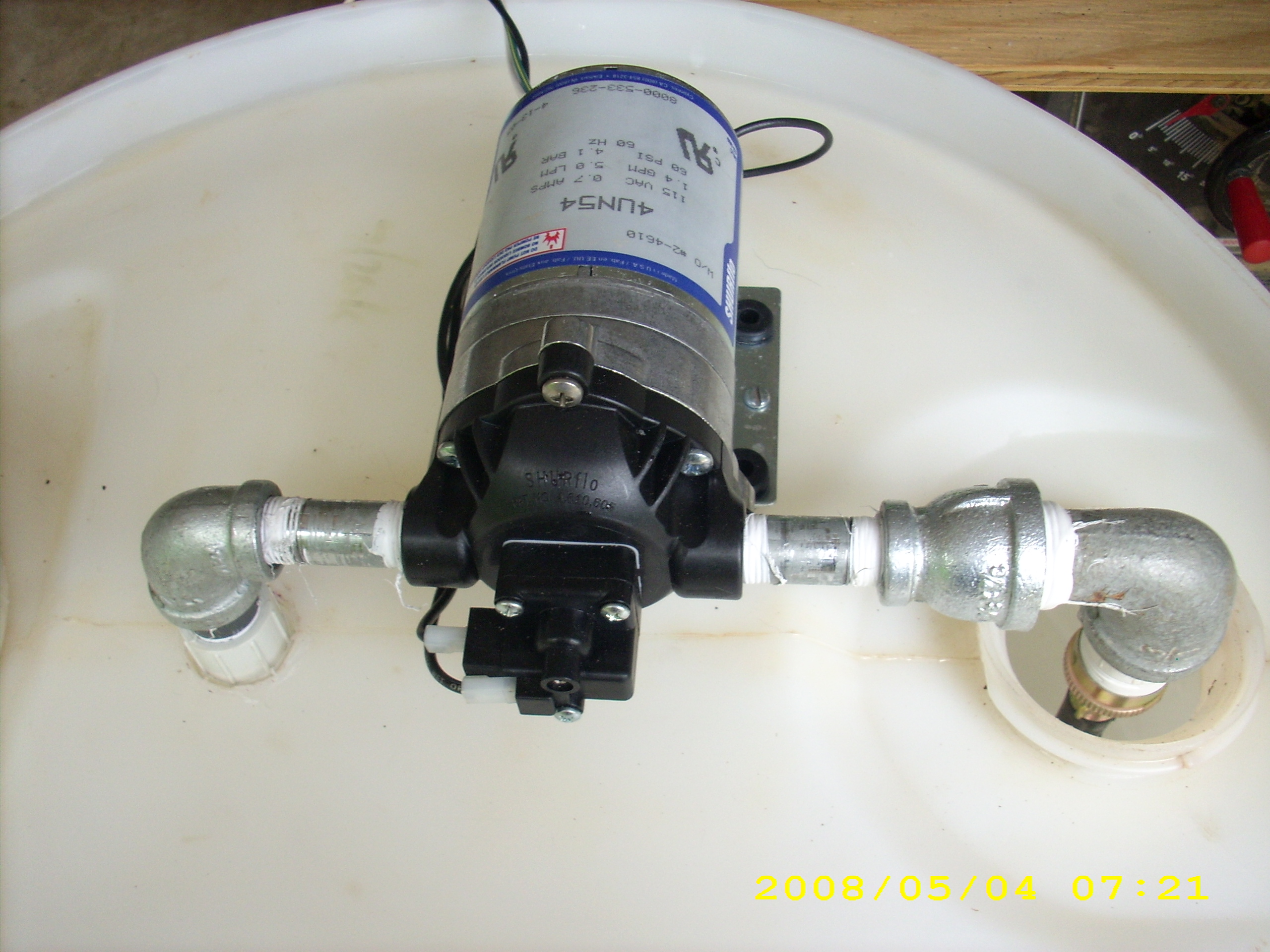 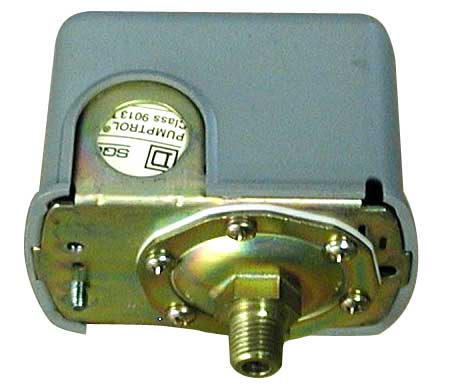 Thermal Shutoff
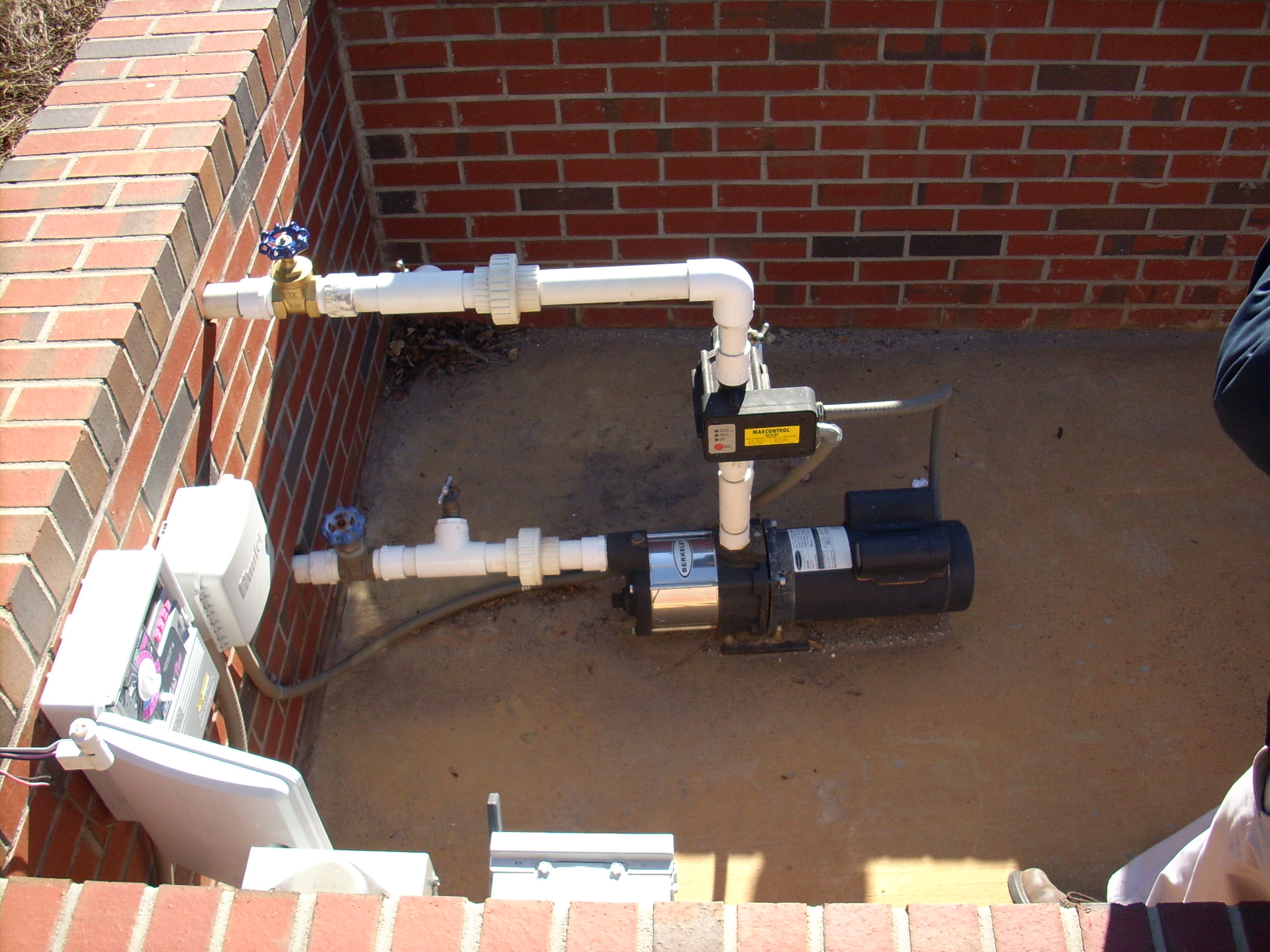 Float switch
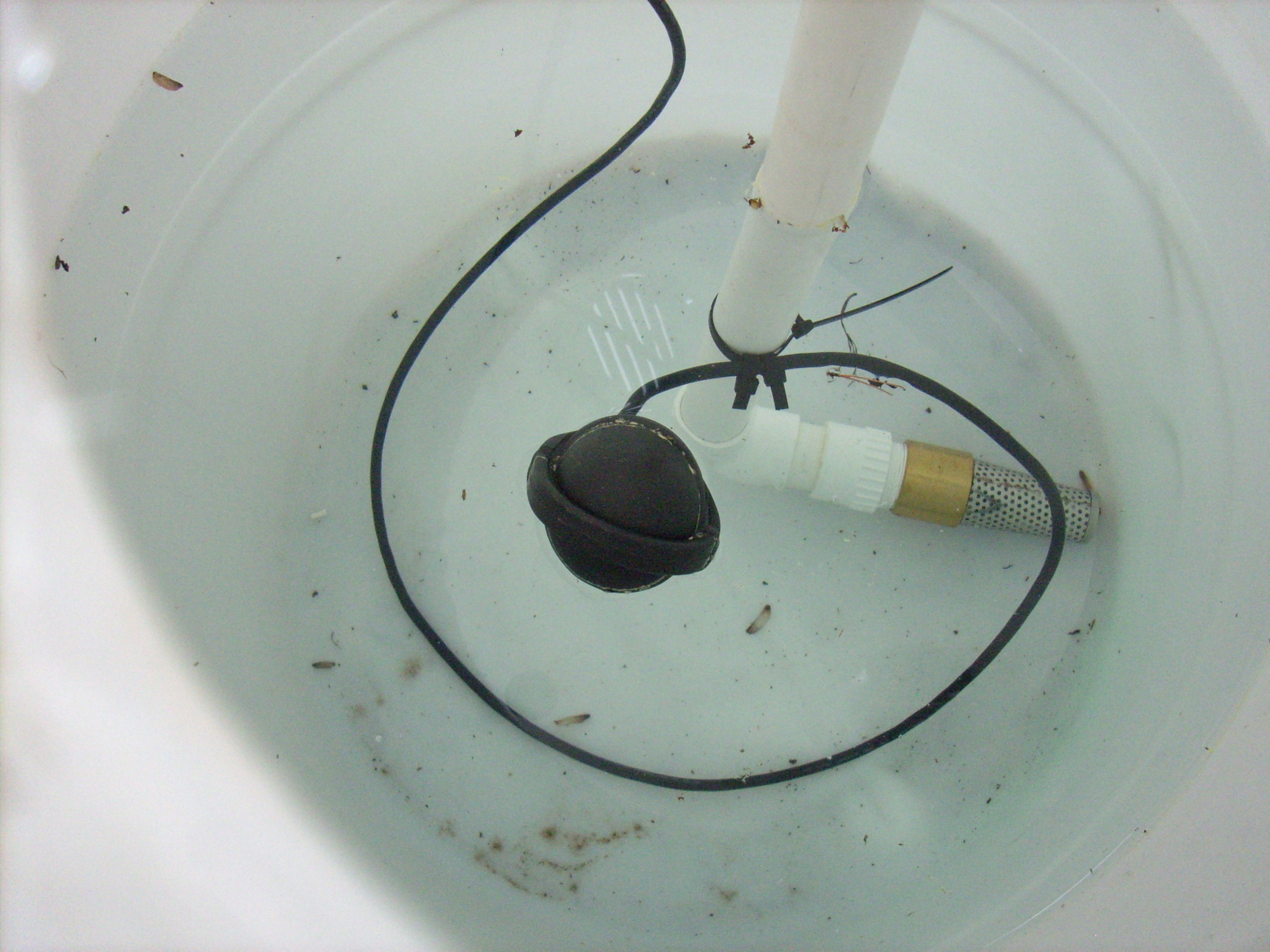 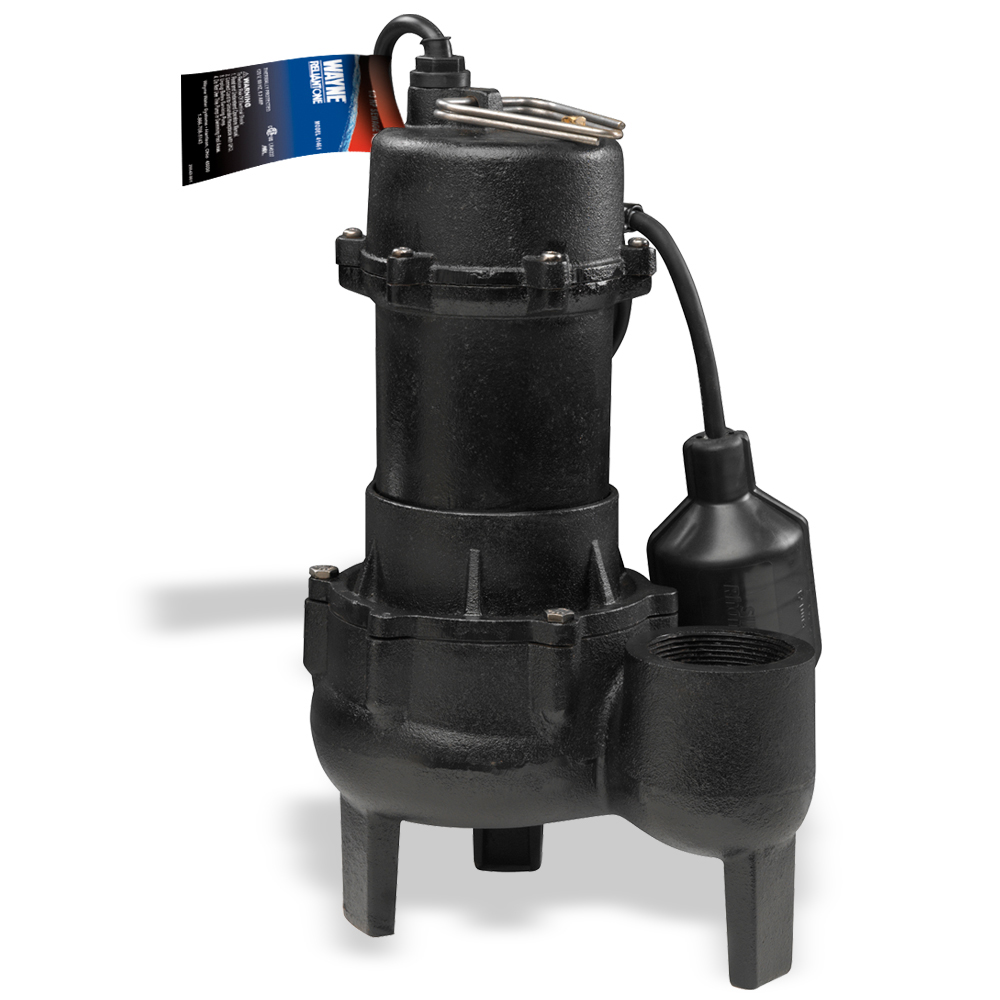 - Shuts off pump when reservoir is empty
- Some pumps incorporate this feature
Foot valve
Intake screen
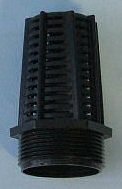 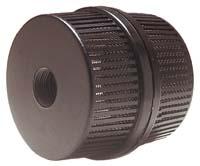 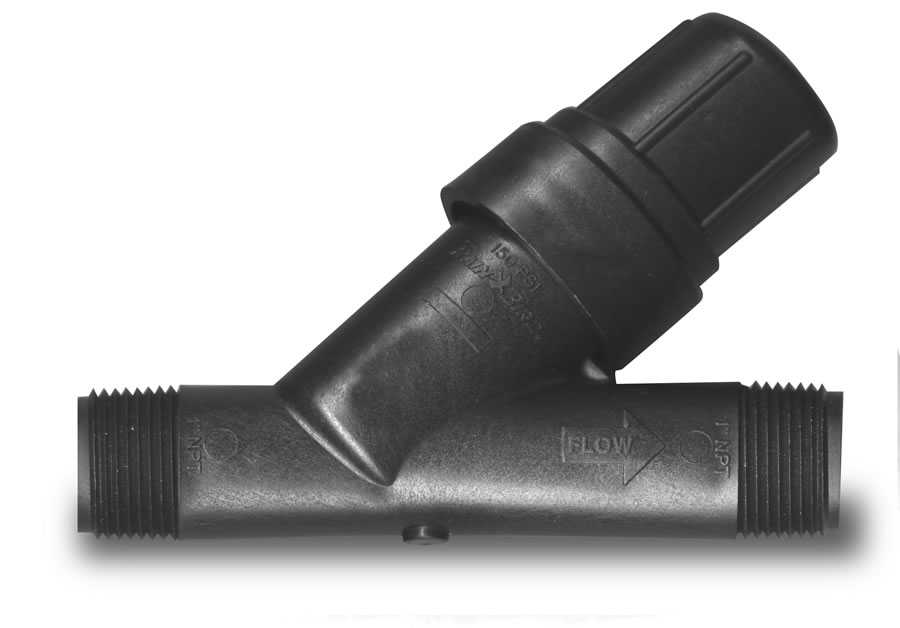 Irrigation Filter
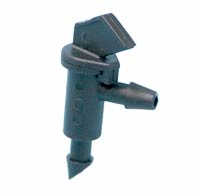 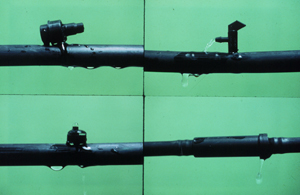 Emitters
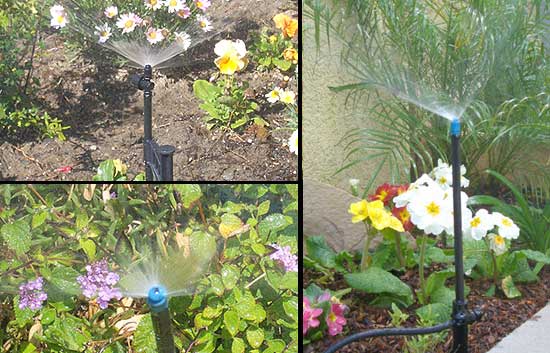 - Many shapes and styles
 Flow rate 0.5 – 10 gal./hr
 Pressure compensating
	(designed for ~25+ psi)
Irrigation Example:
- 25 plants (average height 2 feet tall)
- Plant requirement – 2 gallons each
- Total requirement: 25 x 2 = 50 gallons
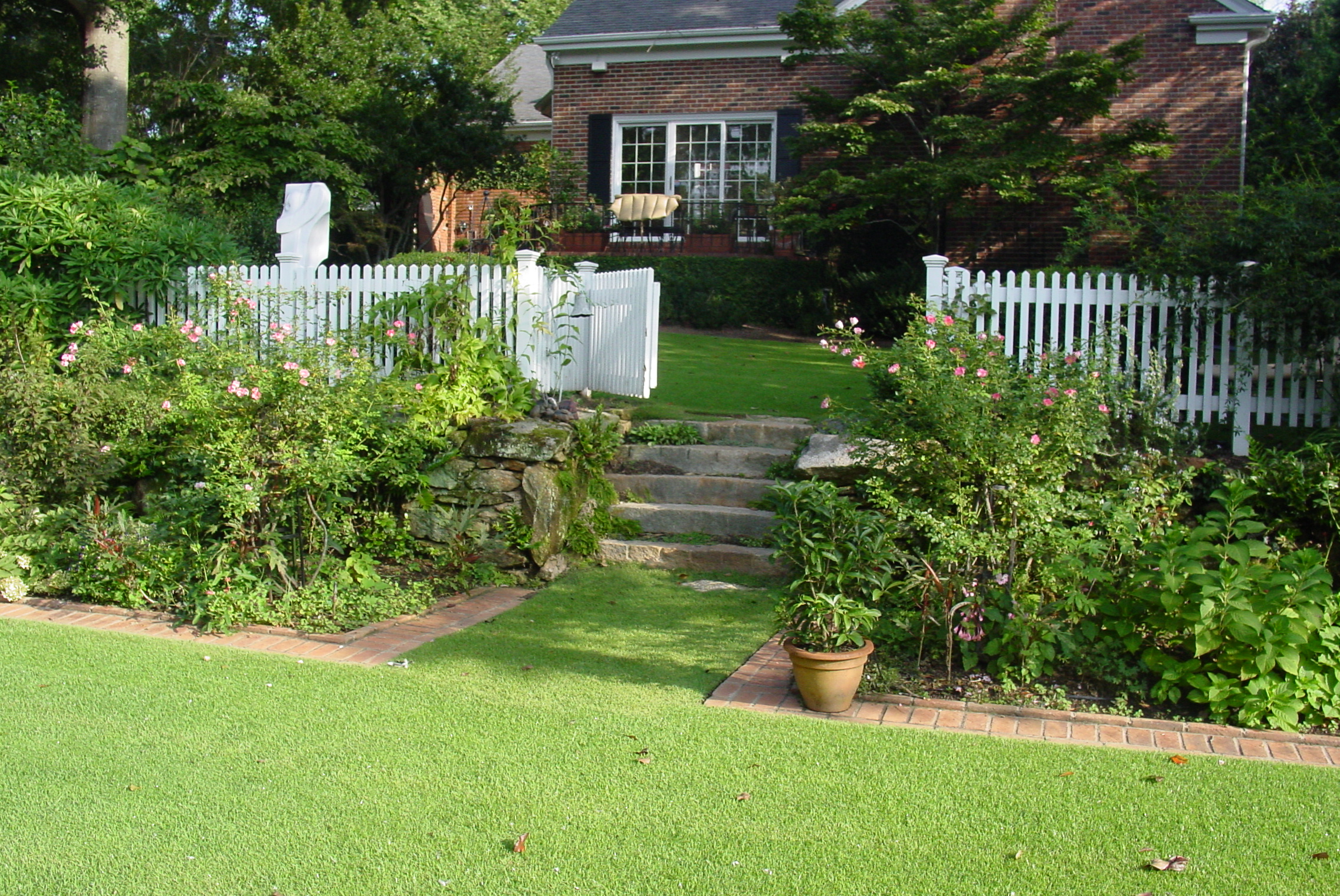 50 gph/60 min = less than 1 gallon per minute
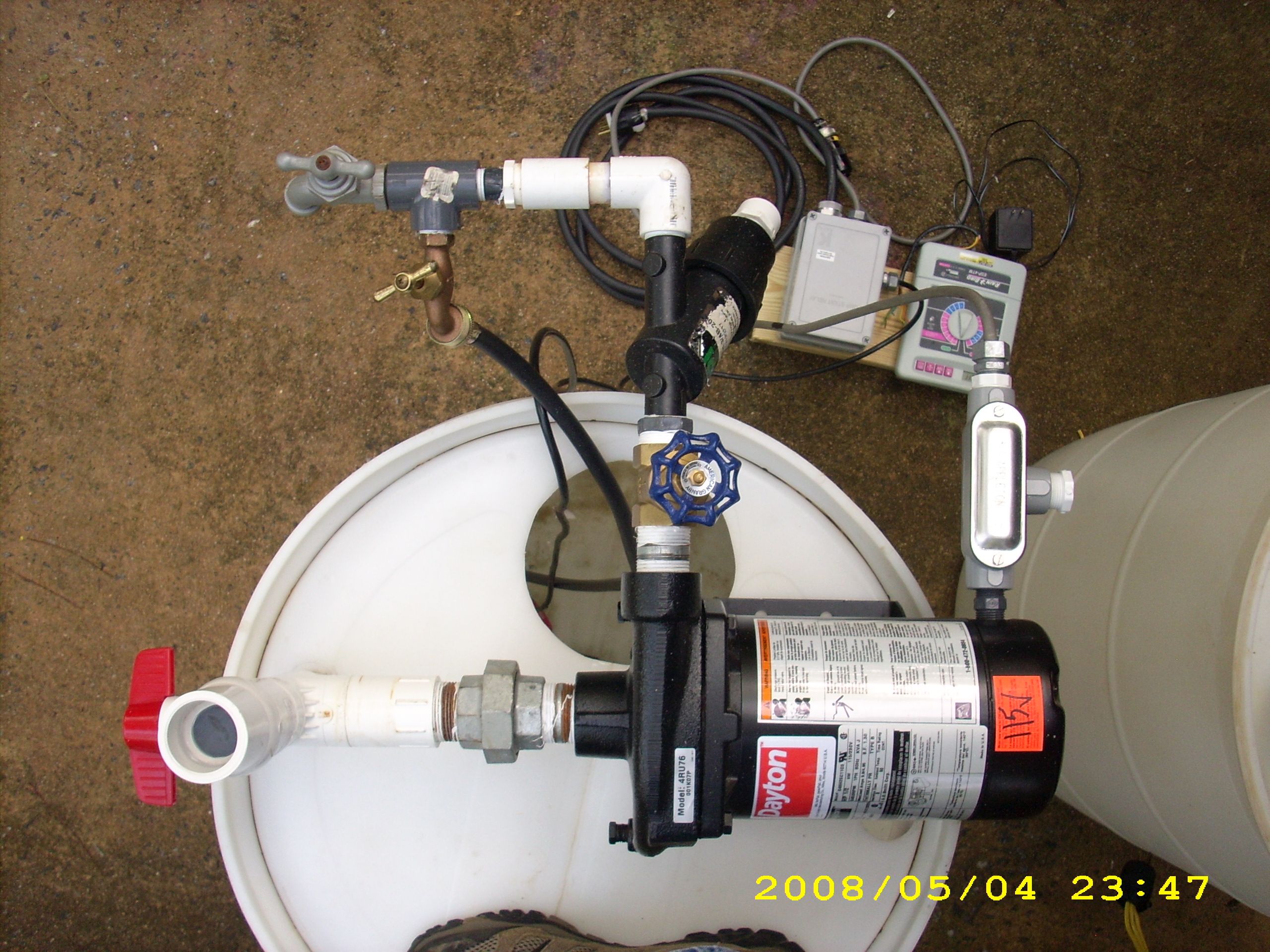 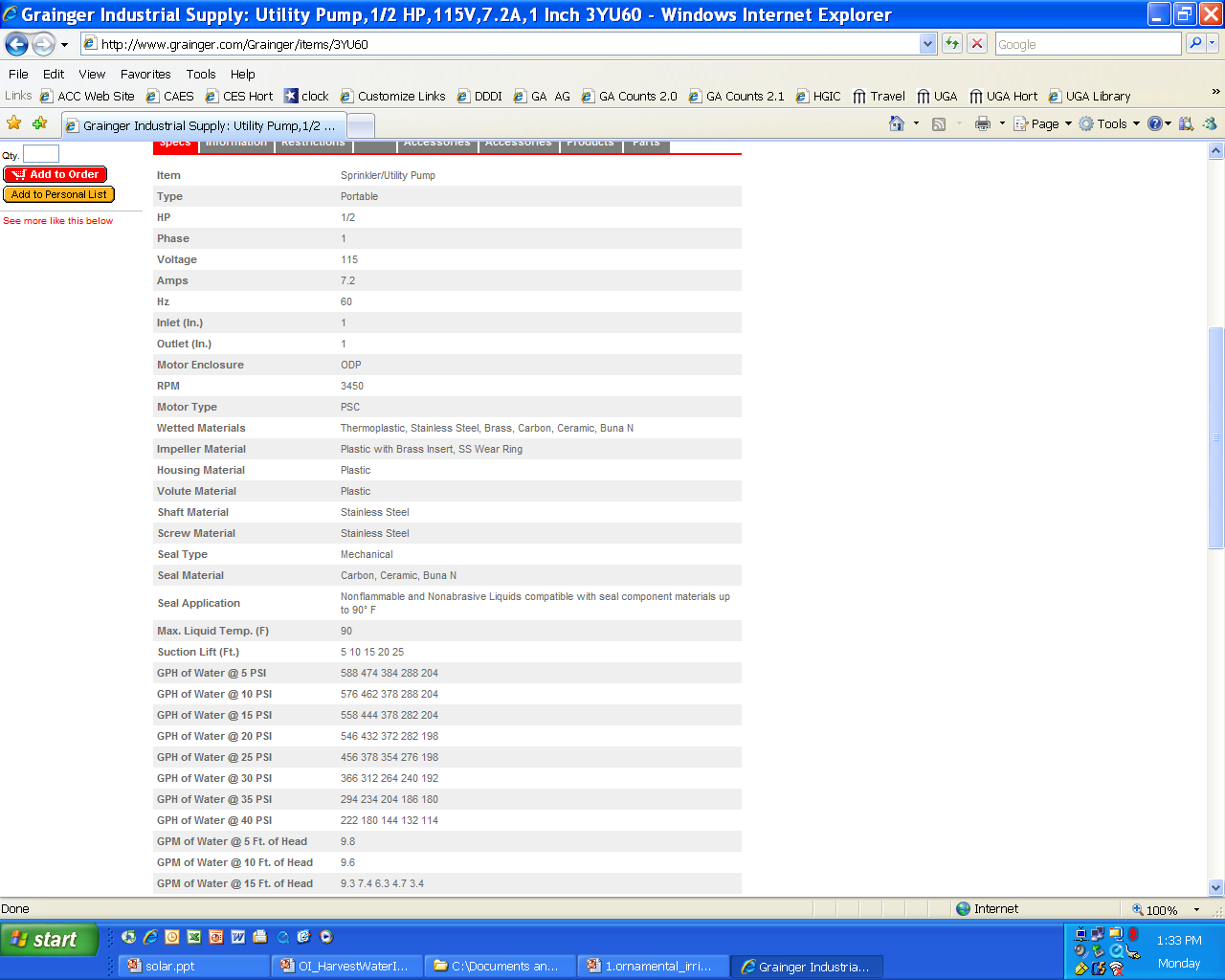 - 115 VAC
 7.2 Amps
 828 Watts
 366 gph @ 30psi
 Recirculation may
    be needed
- Pressure regulator
Example #1
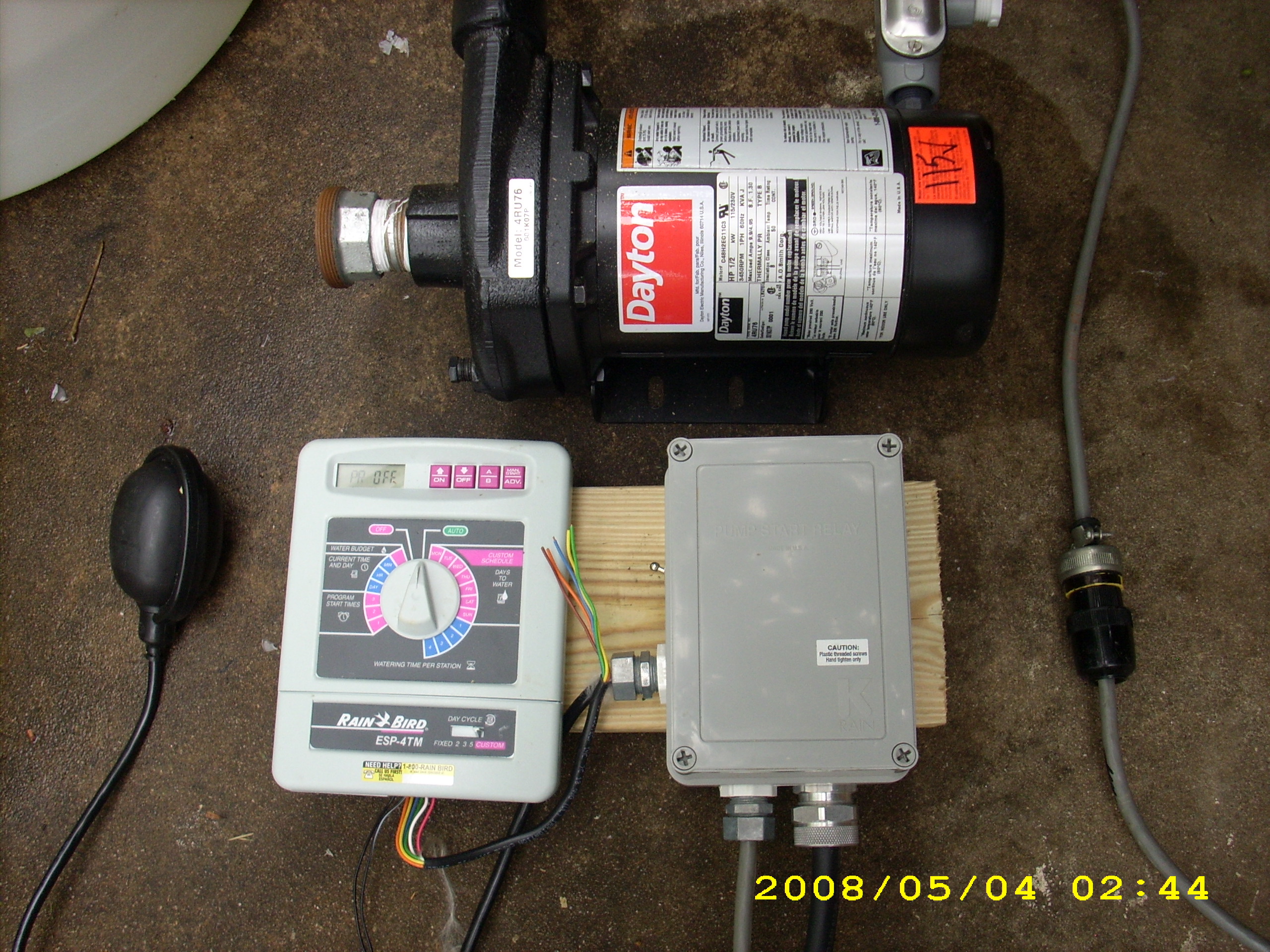 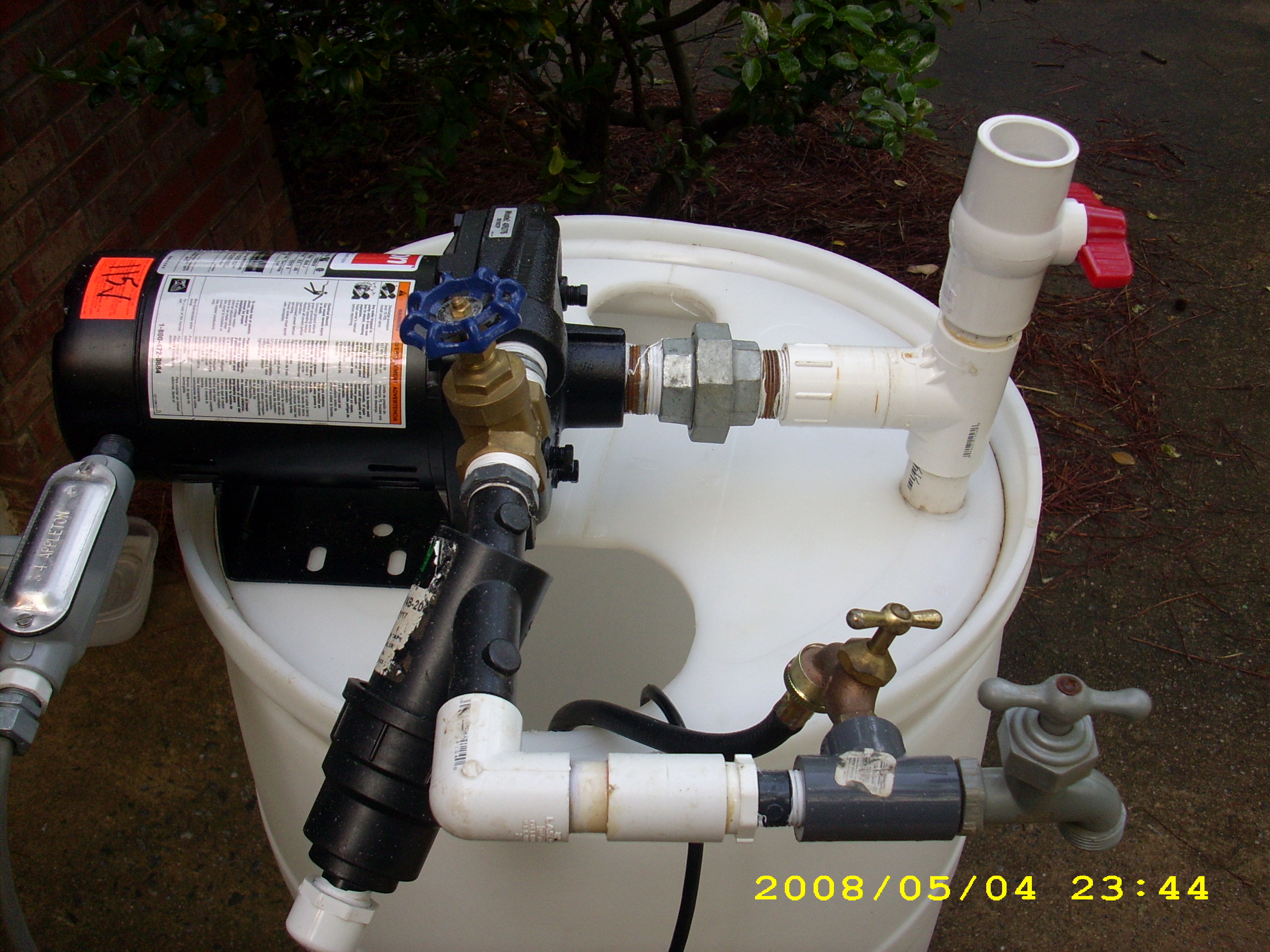 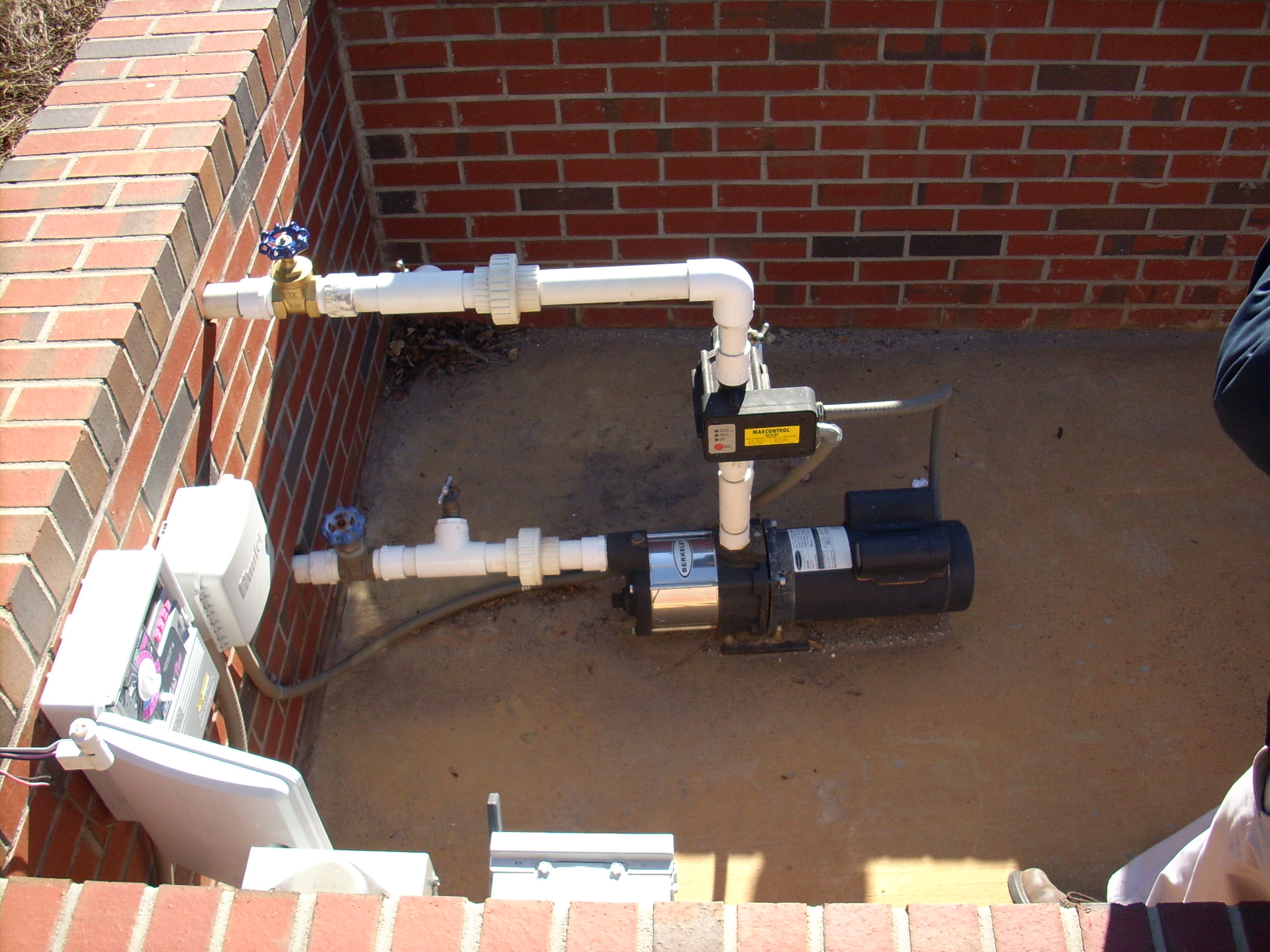 Most pumps are water cooled
Require 2+ GMP flow
2 gpm = 120 gph
May need to recirculate some water
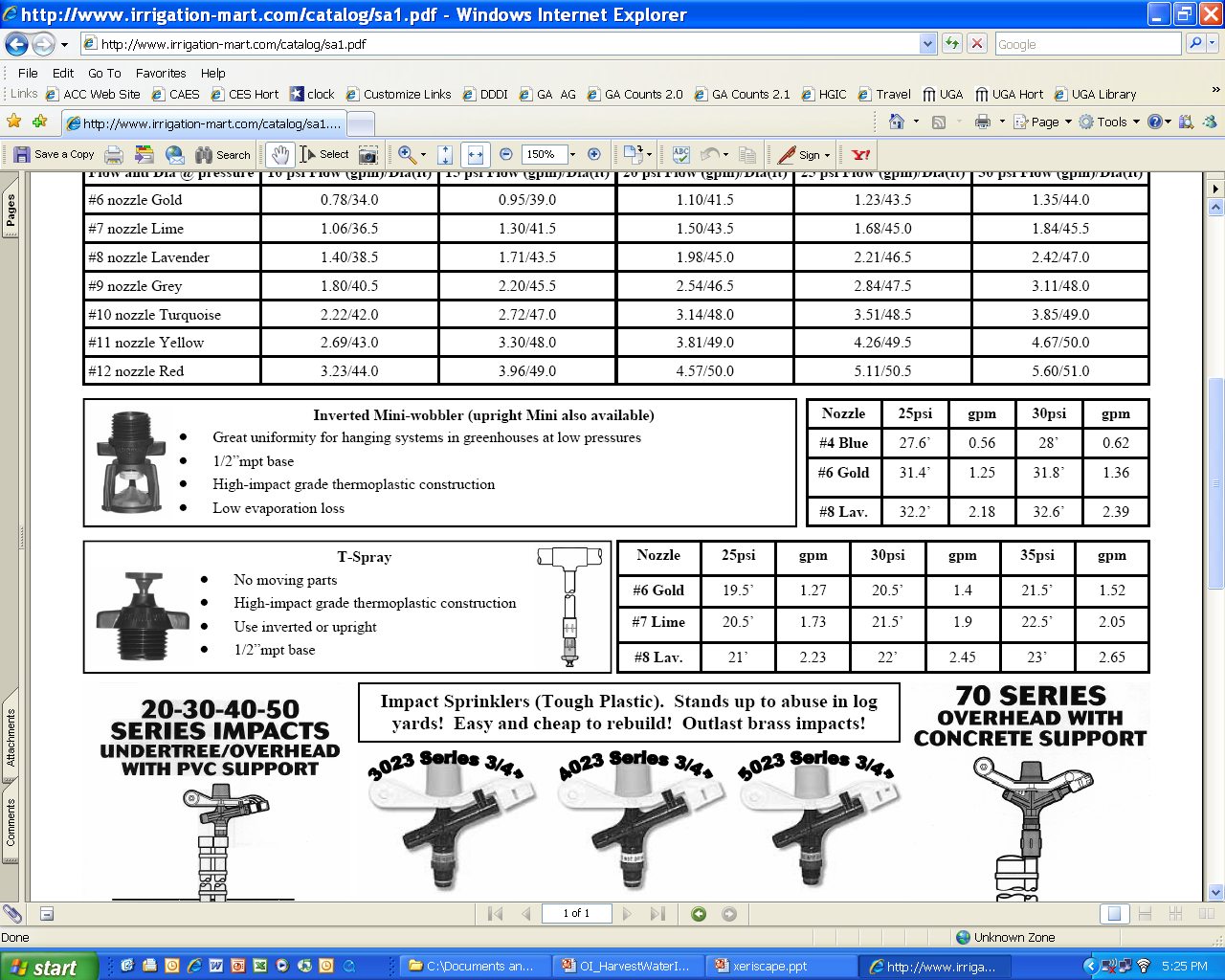 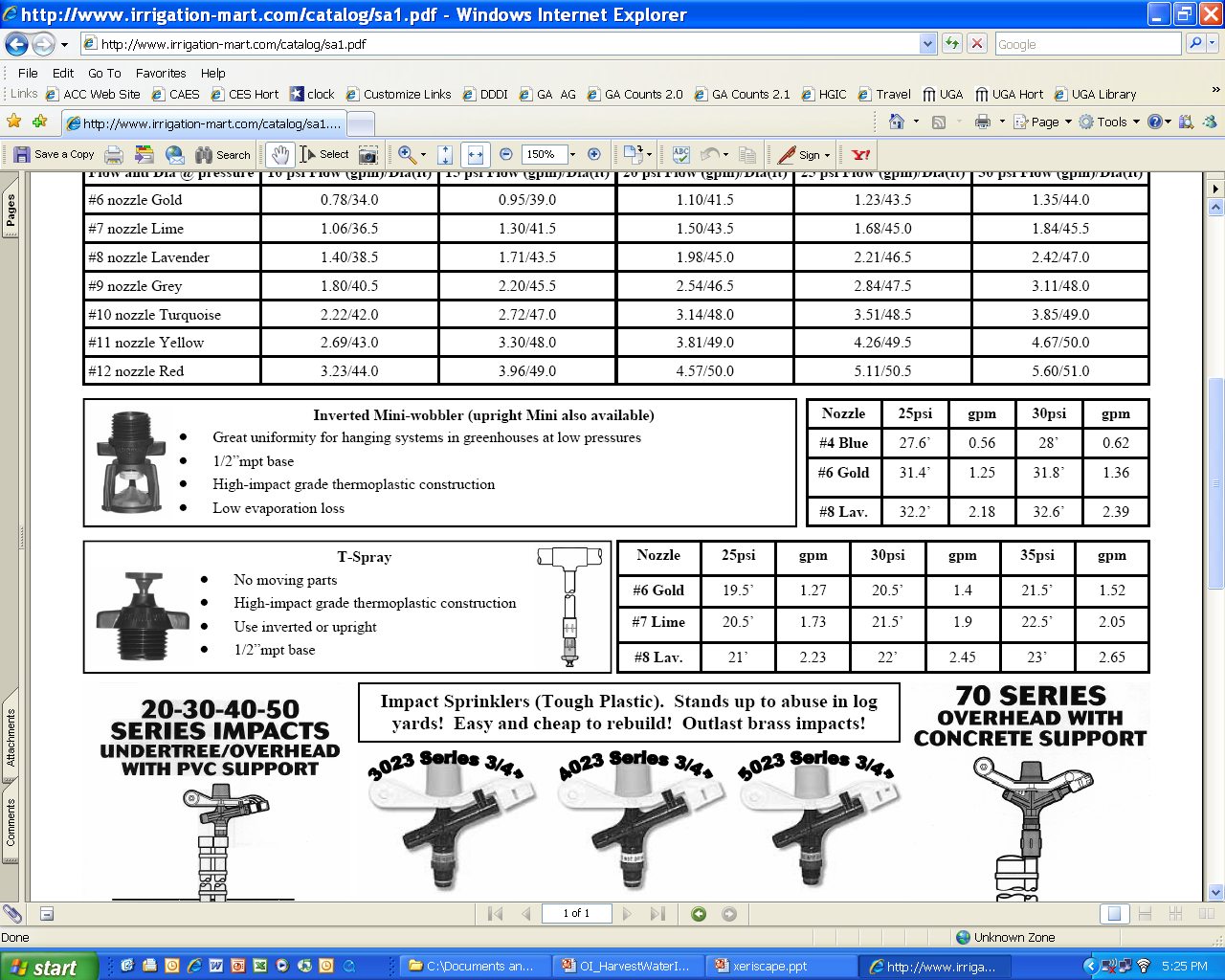 Ex. 1.7 gpm, need ~.05gpm
Small AC Pump Example
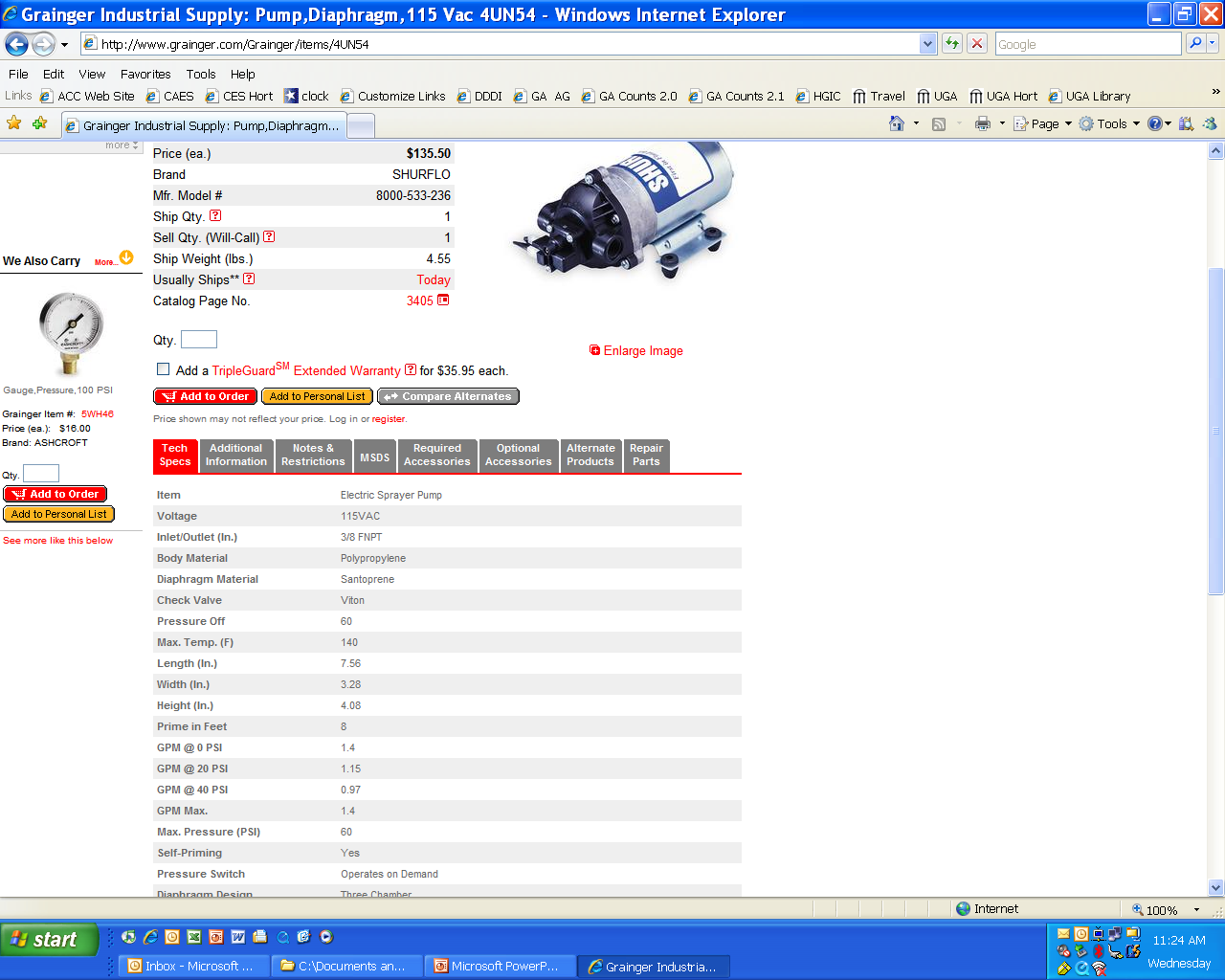 Volts:	115 VAC
Amps:	0.7 amps
Watts:	80.5 watts
PSI: 	On @ 0 psi; Off @ 60 psi
Flow:	~1 gallon per minute, or 60 gallons per hour
Mechanical Shutoff
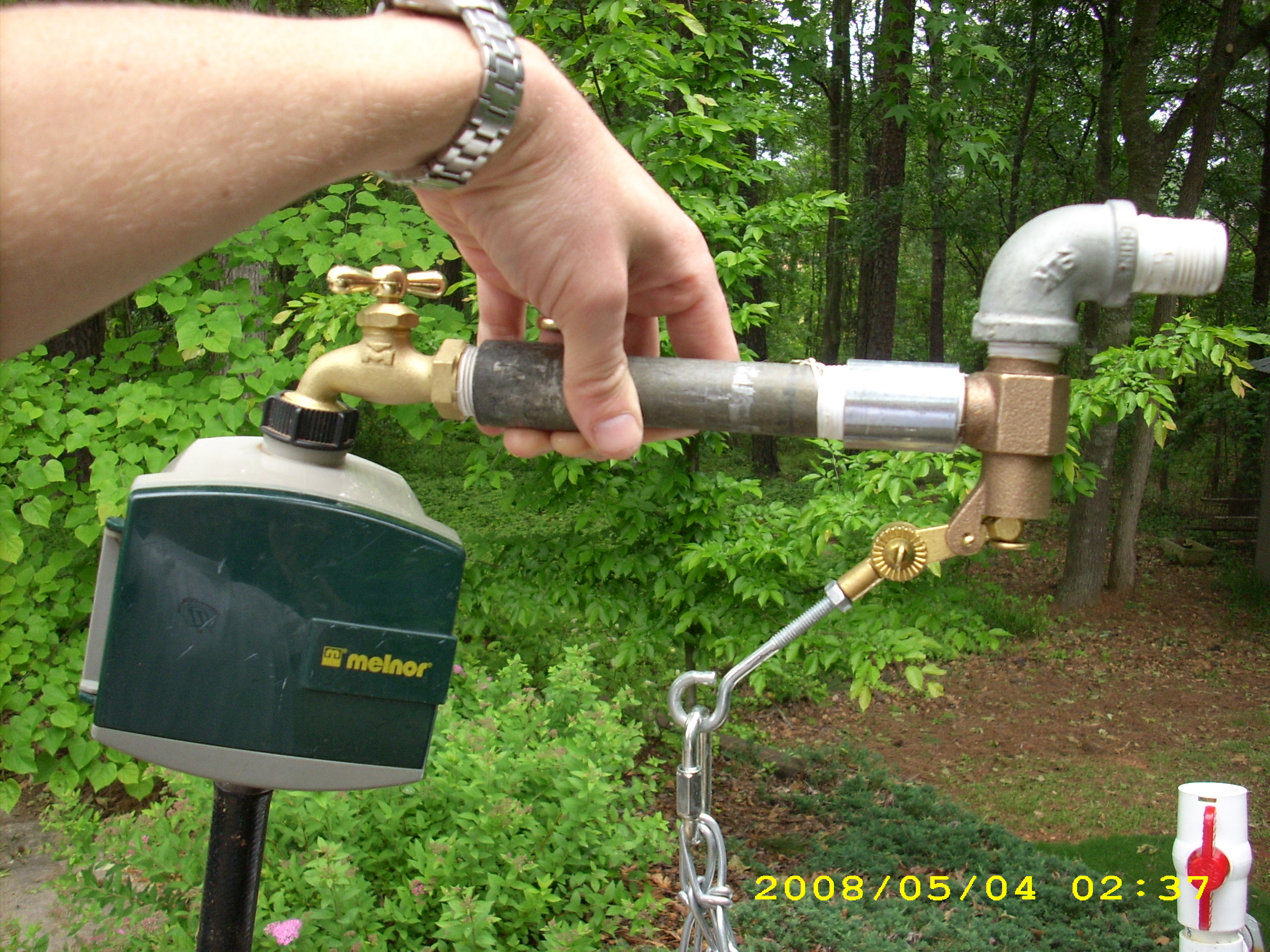 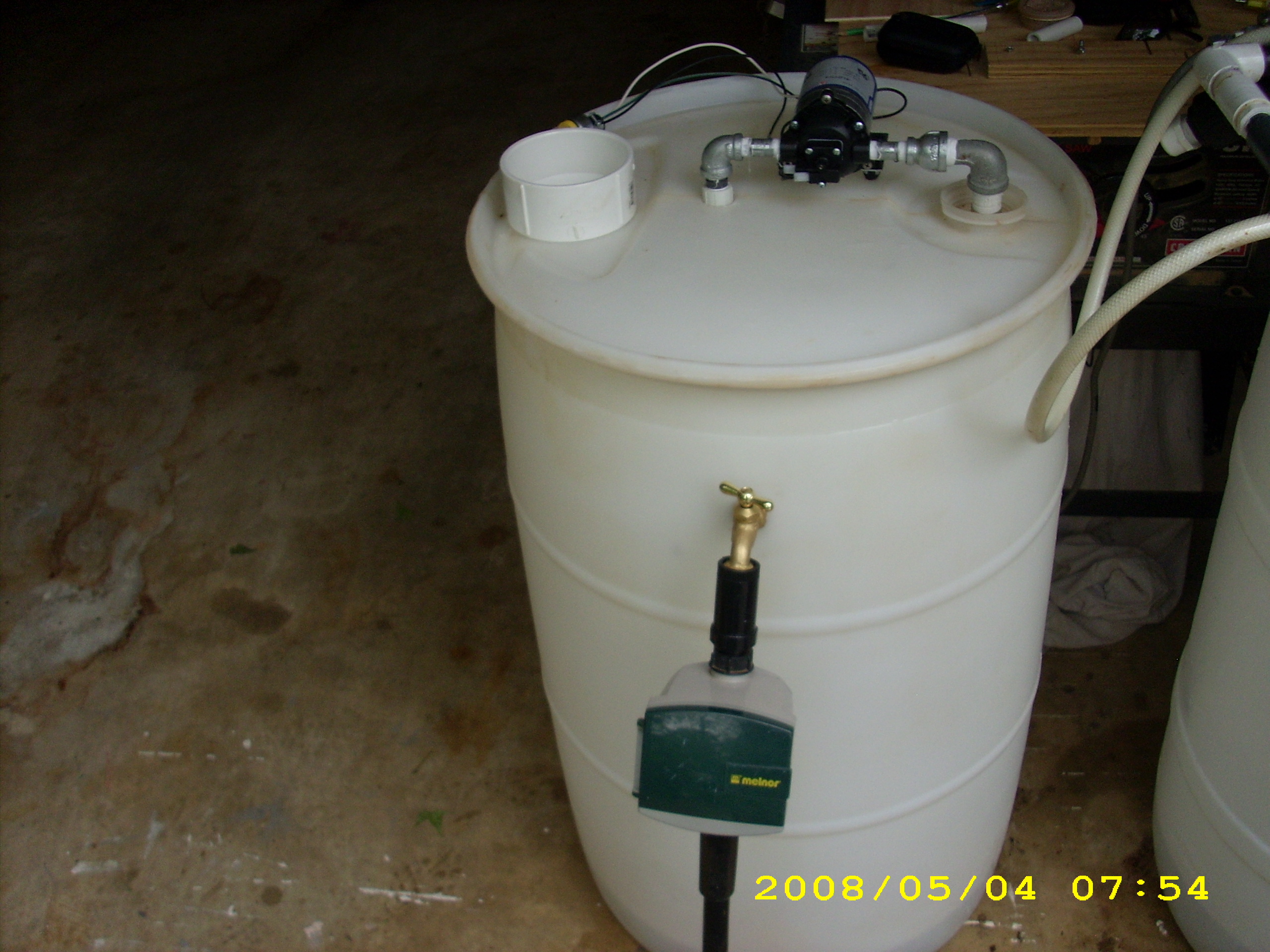 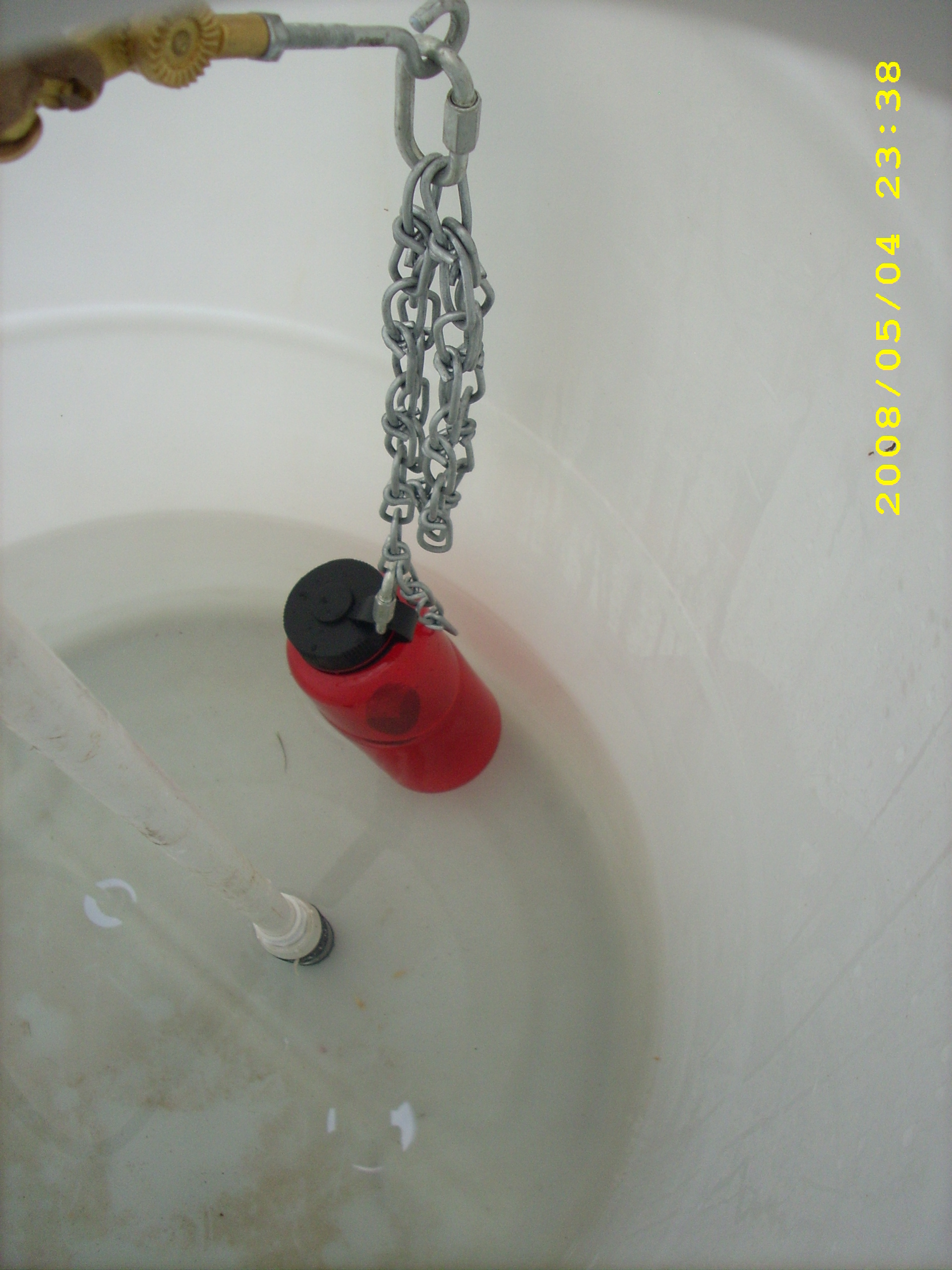 60 psi cutoff
 Water-level shutoff
 Hose-end timer
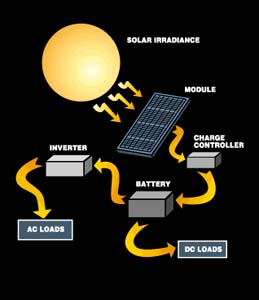 Pumping with Solar Electricity
SUN
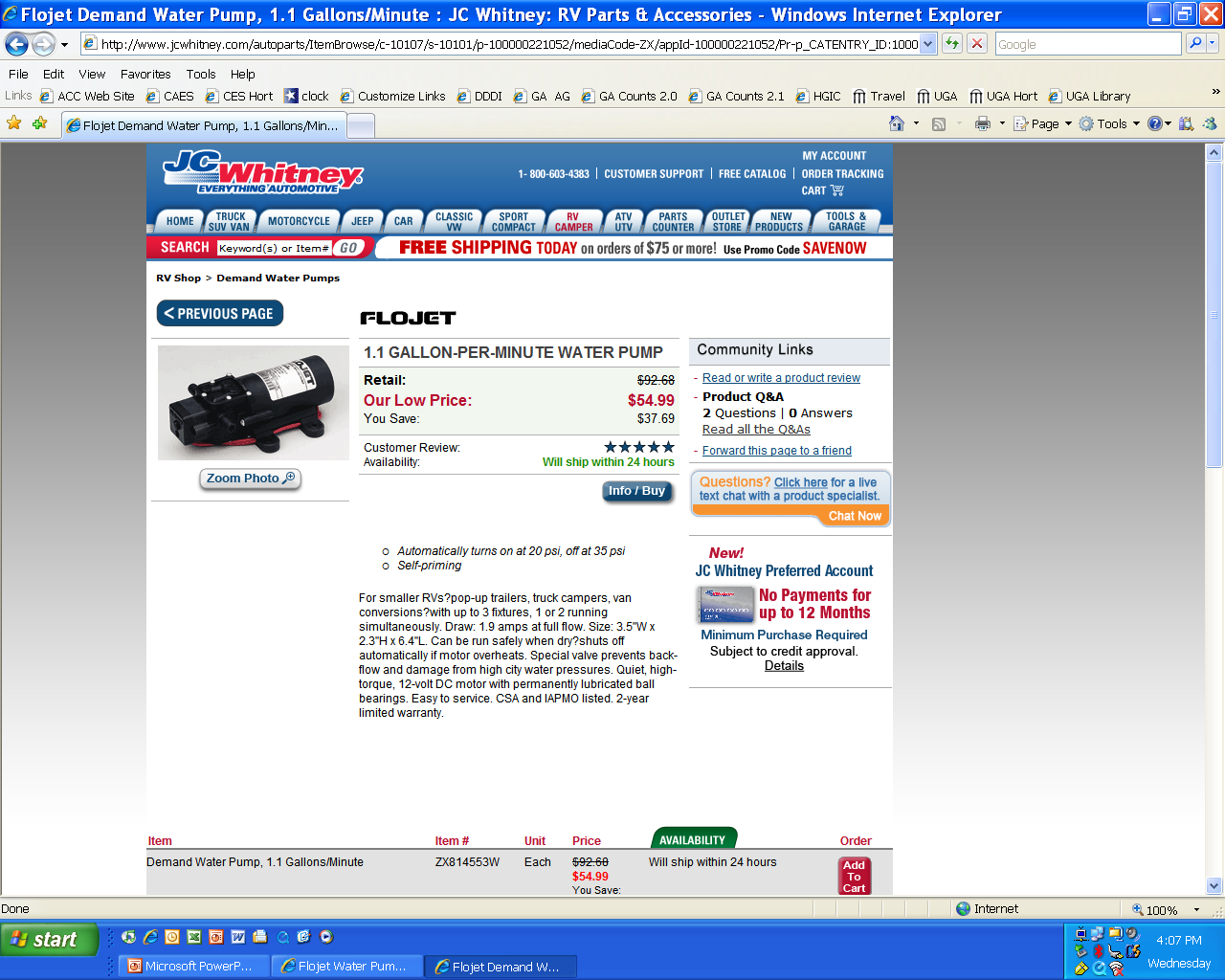 DC Pump Example #1
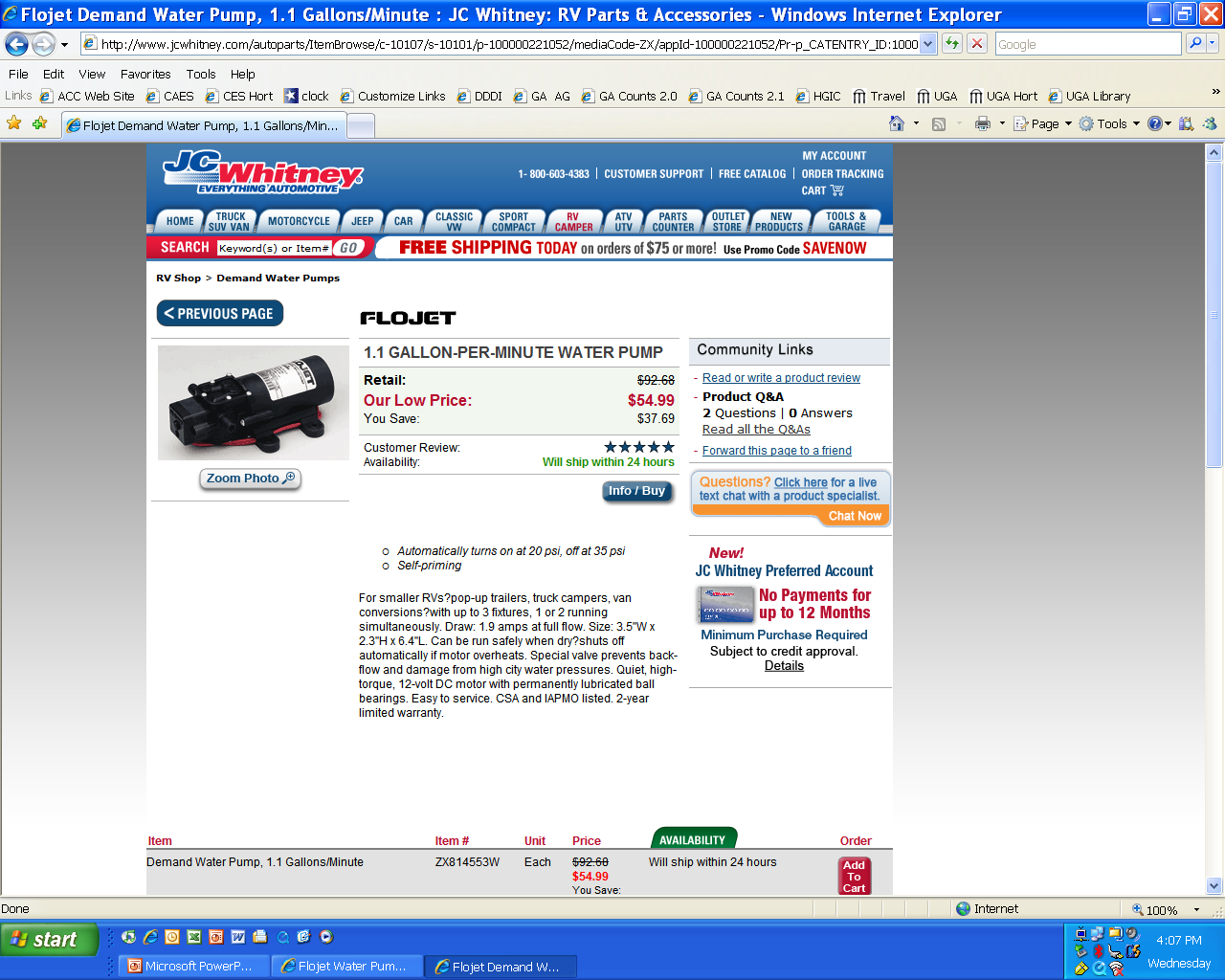 Volts: 	12 VDC
Amps: 	1.9 amps
Watts:	22.8 Watts
PSI: 	On @ 20 psi; Off @ 35 psi
Flow:	~1gallons per minute, or 60 gallons per hour
DC Pump, Example #2
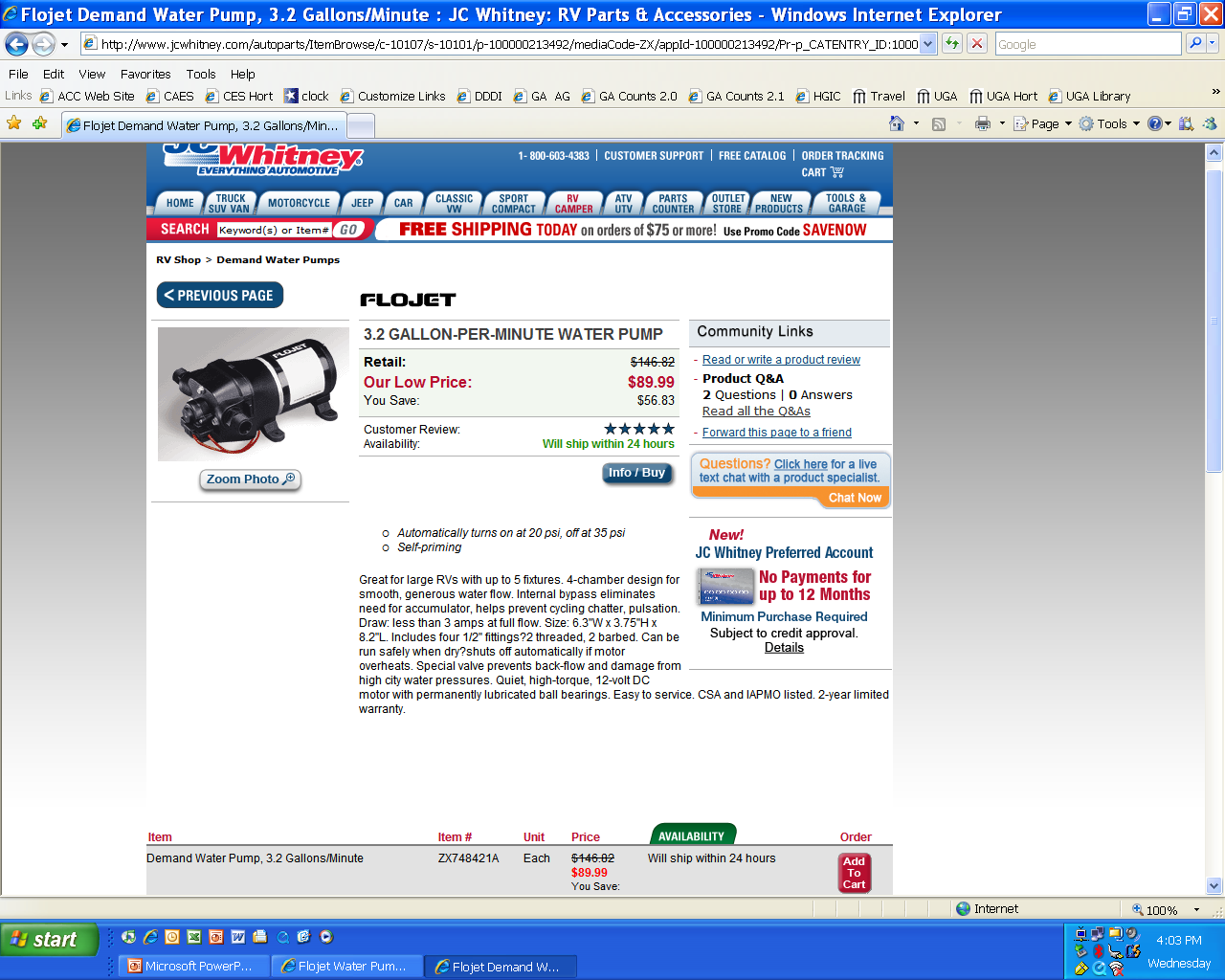 Volts: 	12 VDC
Amps: 	3 amps
Watts:	36 watts
PSI: 	On @ 20 psi; Off @ 35 psi
Flow:	3.2 gallons per minute, or 192 gallons per hour
Battery Operated Timers
Hose end
In-line
Multi-zone
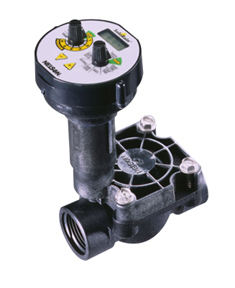 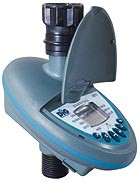 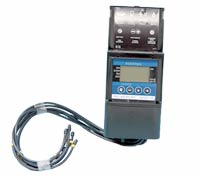 Cutoff pump at 35psi
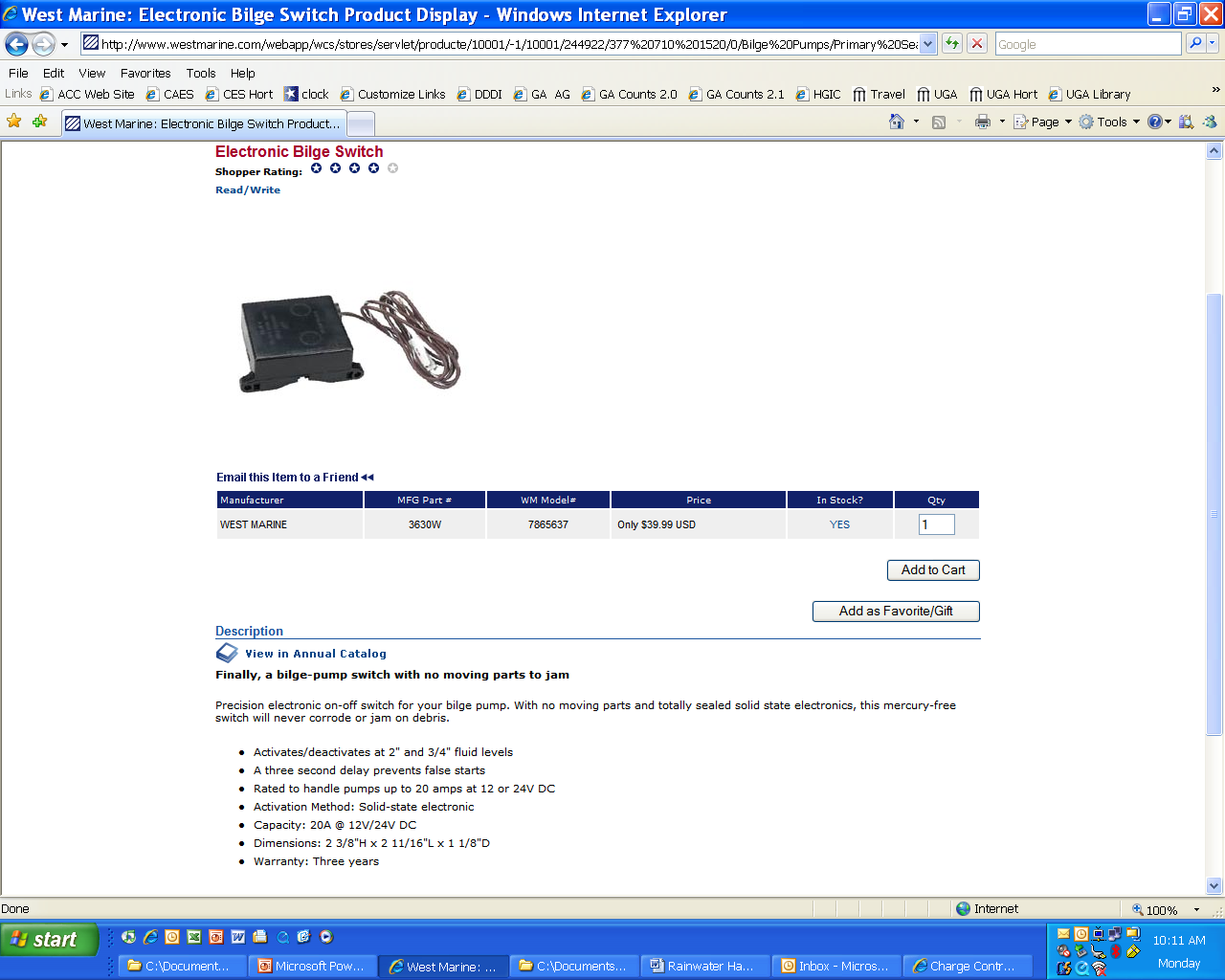 DC Float Switch
Prevents dry pumping
Option #1 - Electronic
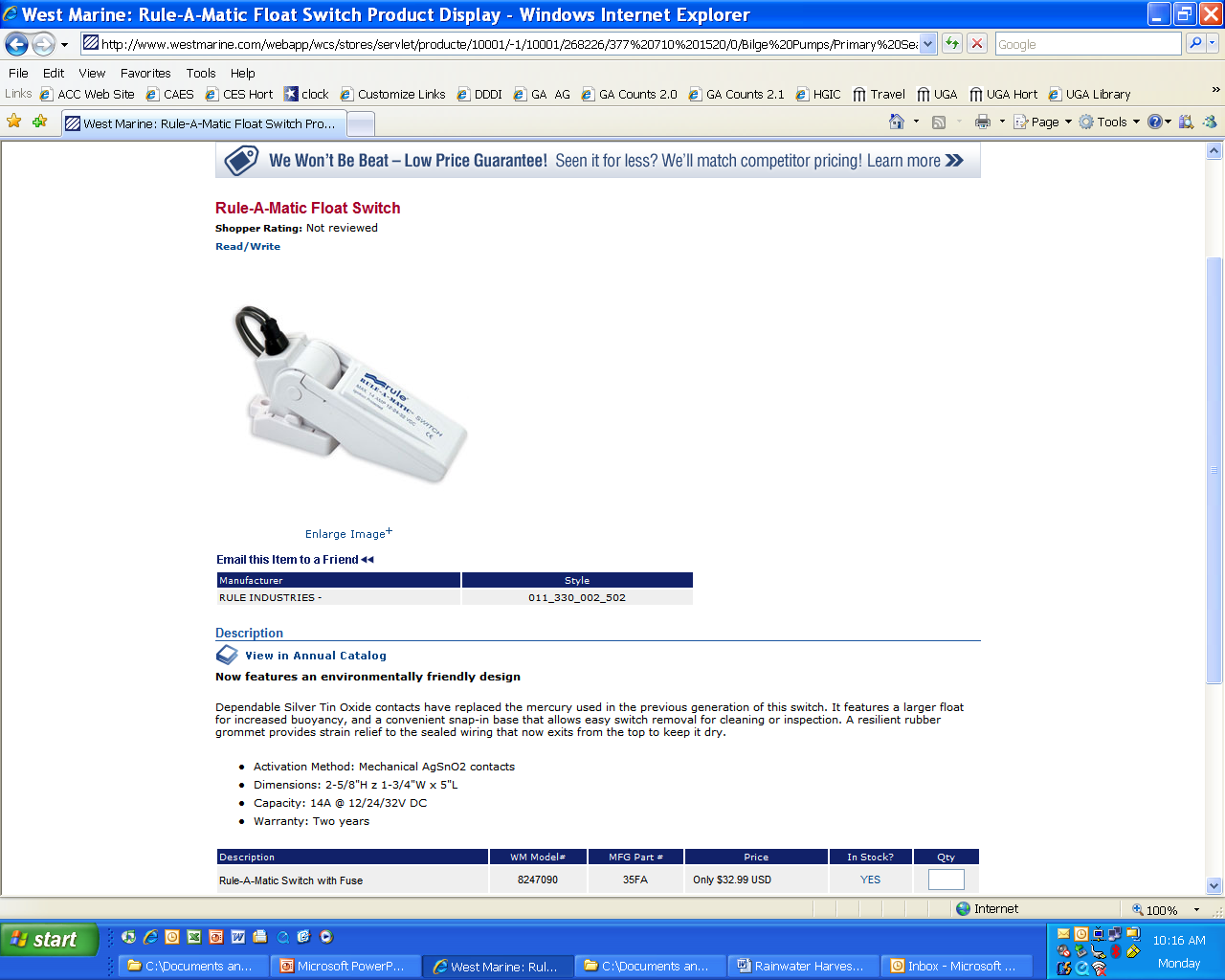 Load 
Pump energy requirement
Hours of pumping
 Solar array size
Load
Available sunlight
Size/rating of solar panel
Losses
Battery Size
-Load
-Maintain reserve
-Cloudy days
-Temperature
Solar System
   Design
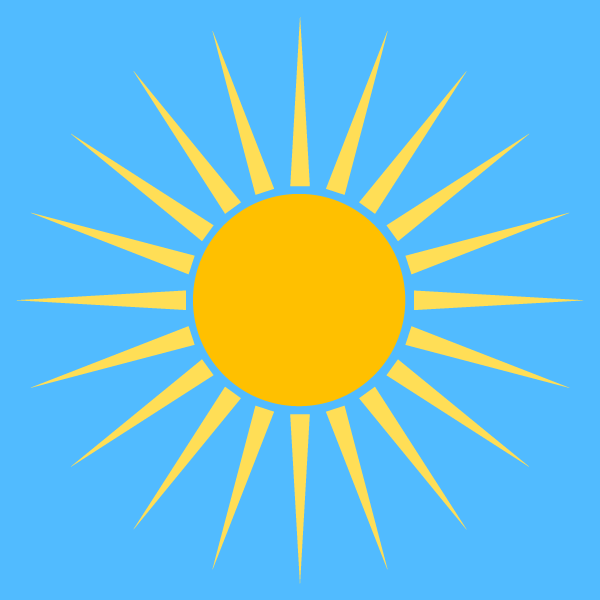 Example Load Calculations
Pump :12VDC, 1 gpm, 2 amp 
Need 120 gallons of water once a week
Pump time:
100 gallons / 1 gpm = 120 minutes ~ 2 hrs/week

DC load: 
2 amps * 2 hours = 4 amp hours per week (12 VDC)
Solar Array Sizing
1. Average amp hour per day:  4 / 7 = 	0.57
2. Multiply #1 * 1.2 for losses  = 		0.68
3. Average Sun hours per day (Atl) = 	4.74
4. Divide #2 / #3 =				0.14
5. Amps of solar module = 			0.24
6. Total number of modules = 		1
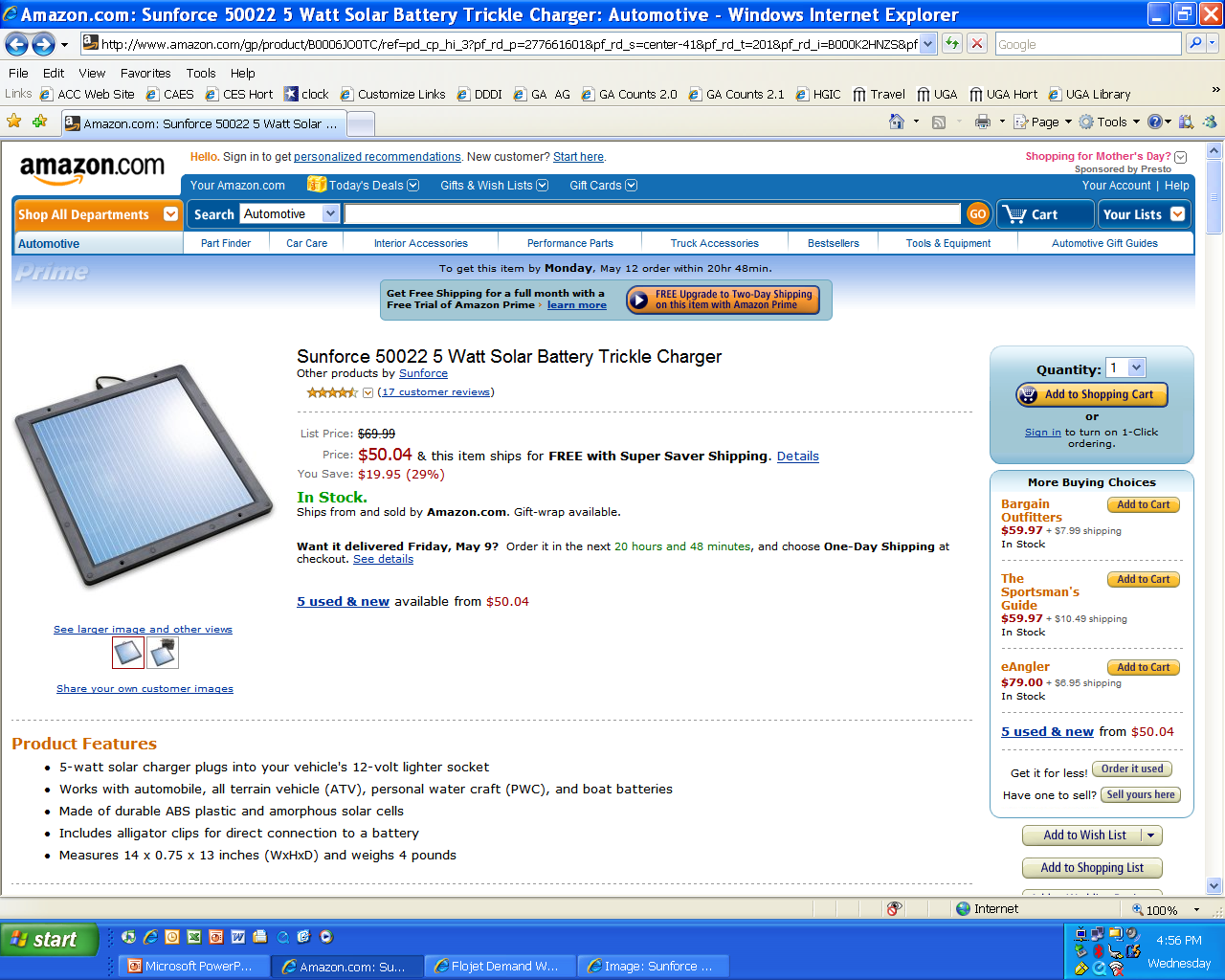 Watts = amps * volts
 5 watts / 12 volts = 0.24 amps
Charge Controller
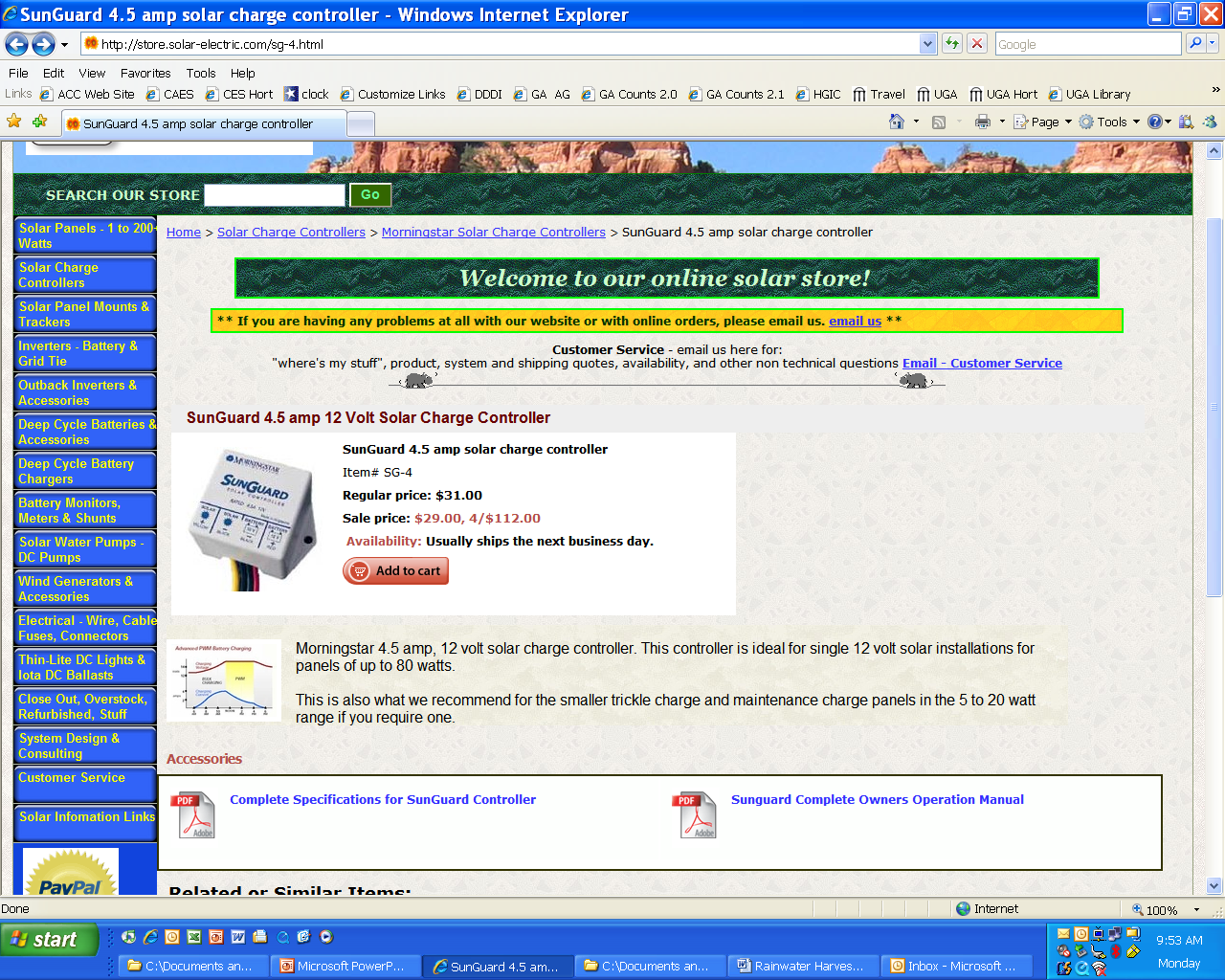 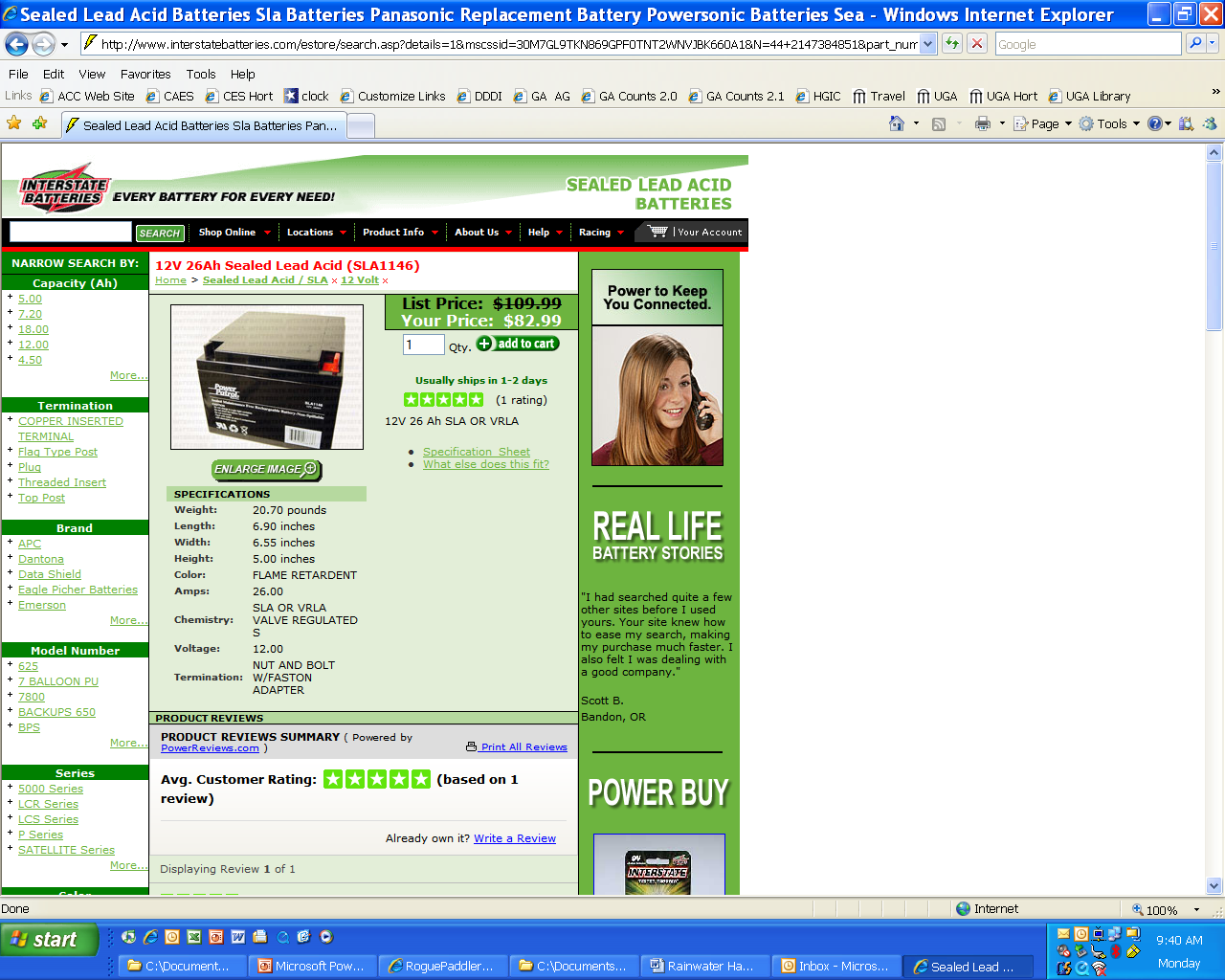 Battery Sizing
1. Max amp hours per day: 			4
2. Continuous cloudy days	 		4
3. Multiply #2 * #3 =  			16
4. Divide #3 / 0.8 to maintain battery reserve =
						20 amp hour

5b. Multiply #4 * 1.19 to run pump in temperatures as low as 50 F = 		24 AH
Water Ban Survival Guide
Landscape Design
 Irrigation Design
 Harvest Rainwater 
 Harvest Condensate
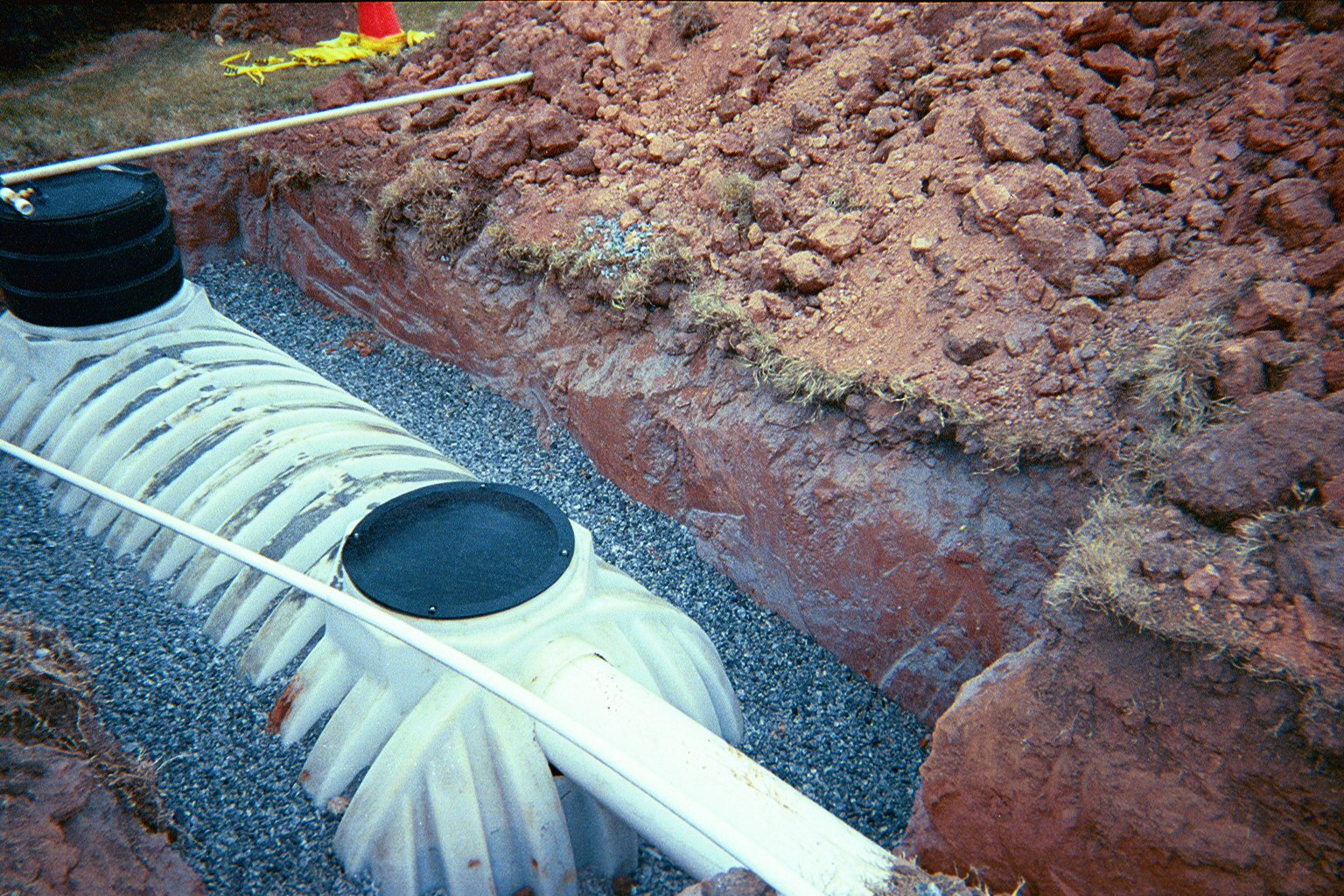